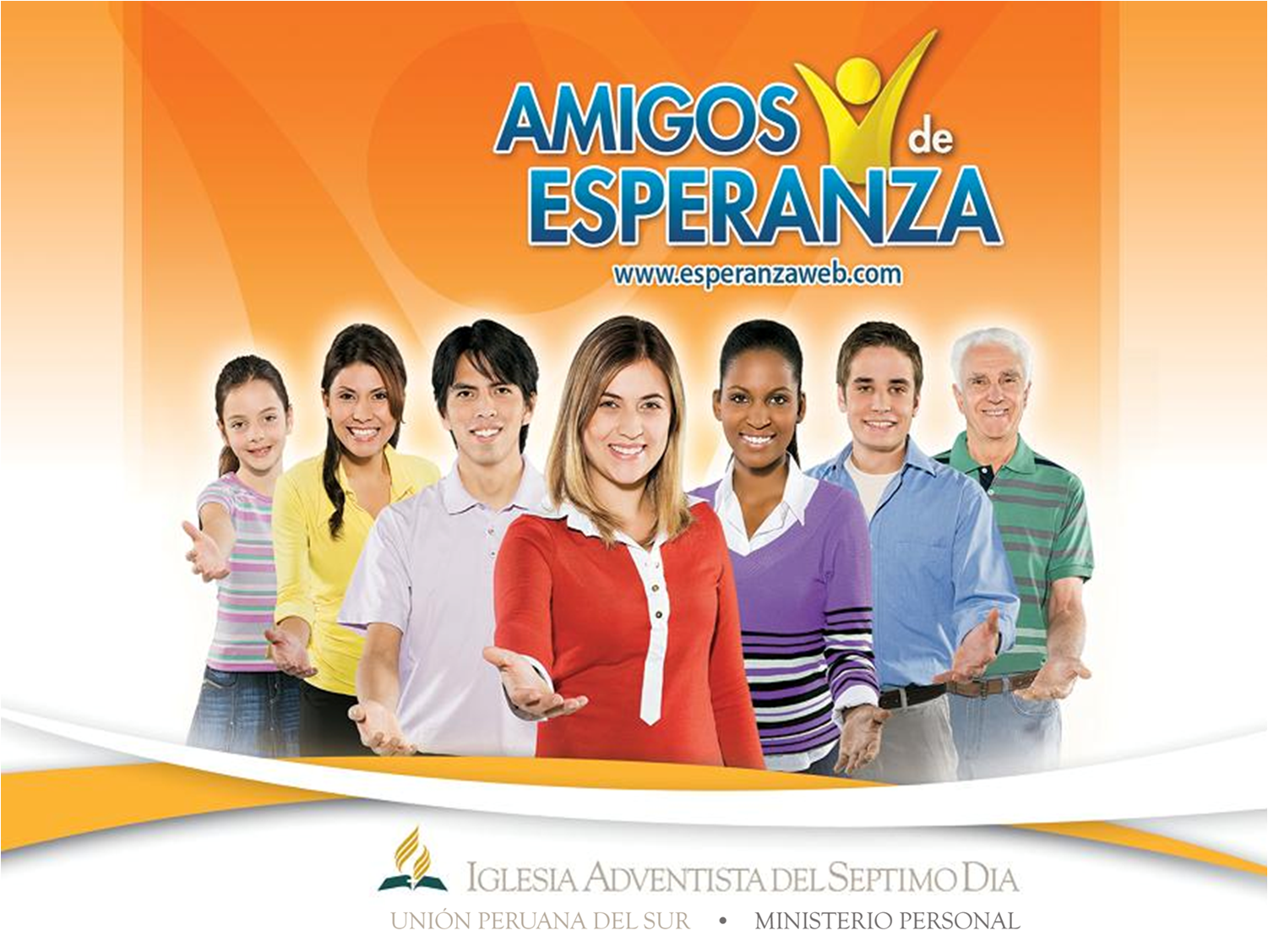 PROCESOS DEL EVANGELISMO EN GPS
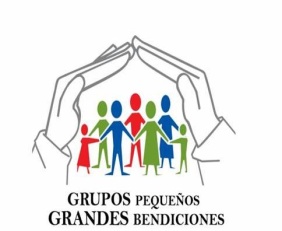 Unión Peruana del SurElías Torres Córdova
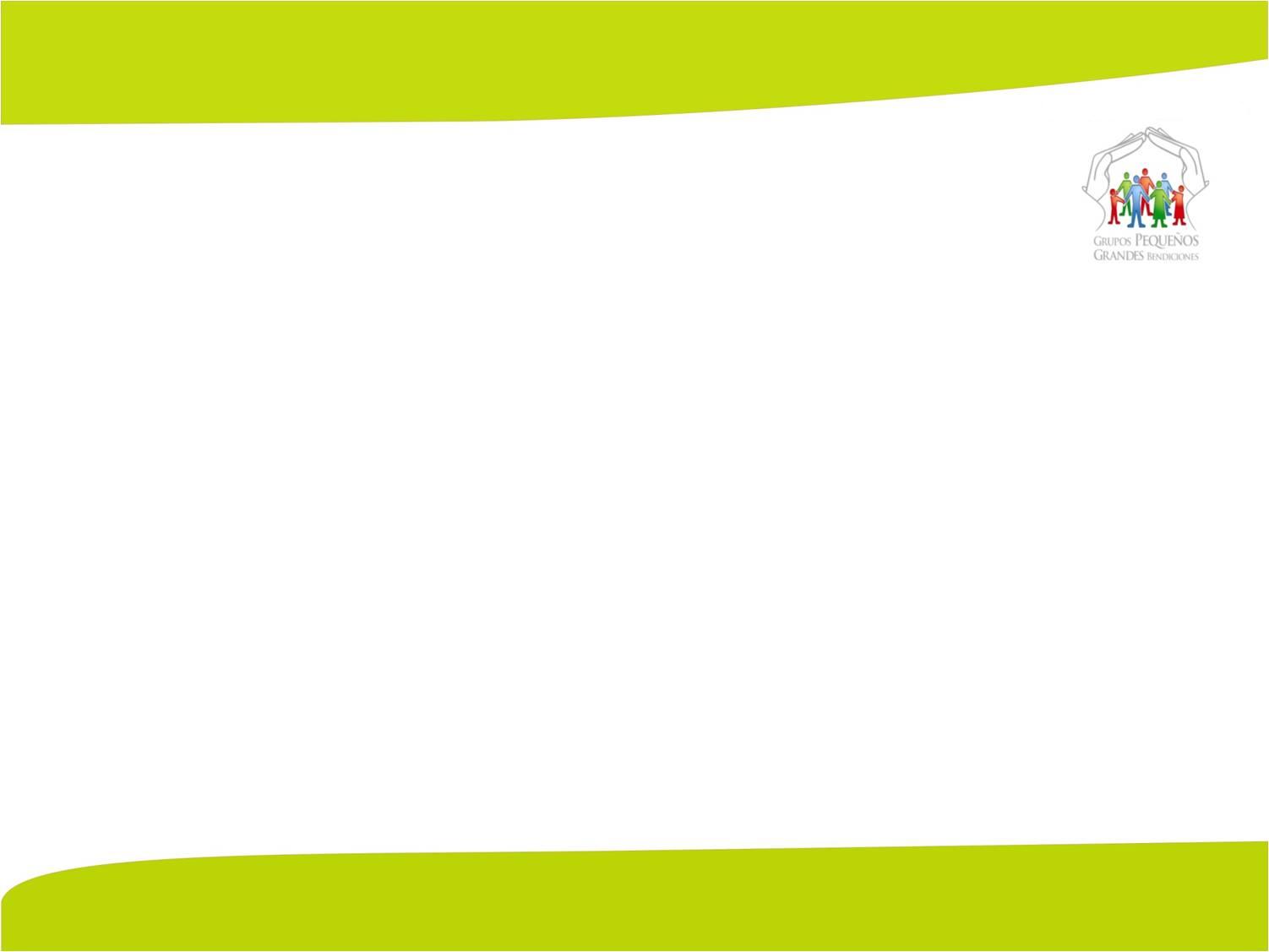 PROCESOS DEL EVANGELISMO EN GPs
1. ORGANIZACIÓN DE G.P.
2. CONSOLIDACIÓN DE G.P.
3. CAPTACION  AGRESIVA DE INTERESADOS
4. ESTUDIOS BÍBLICOS
5. COSECHA
6. CONFIRMACION  DOCTRINAL.
7. CAPACITACION MISIONERA.
GRUPO PEQUEÑO
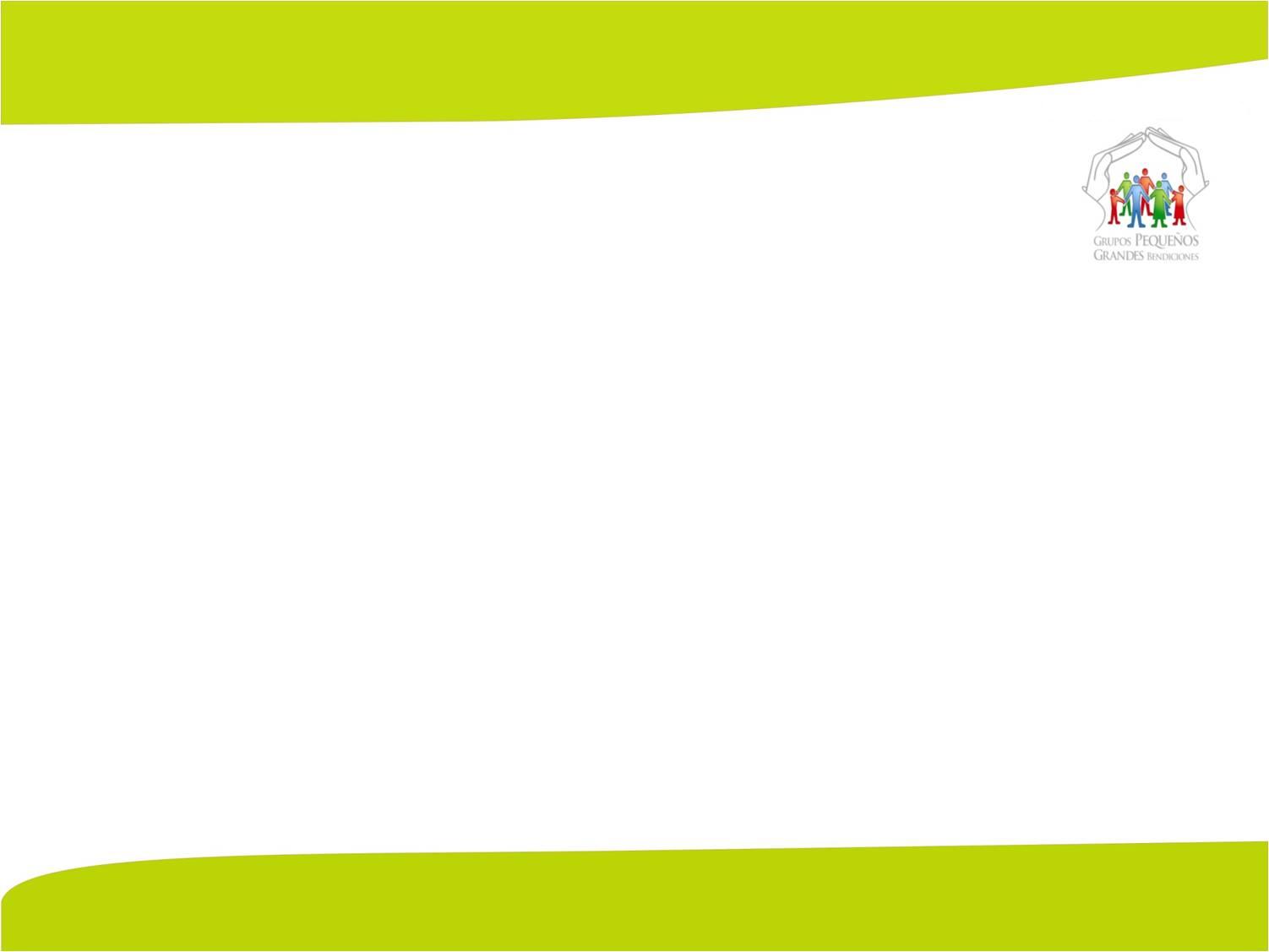 1. ORGANIZACIÓN DE G.P.
GRUPO PEQUEÑO
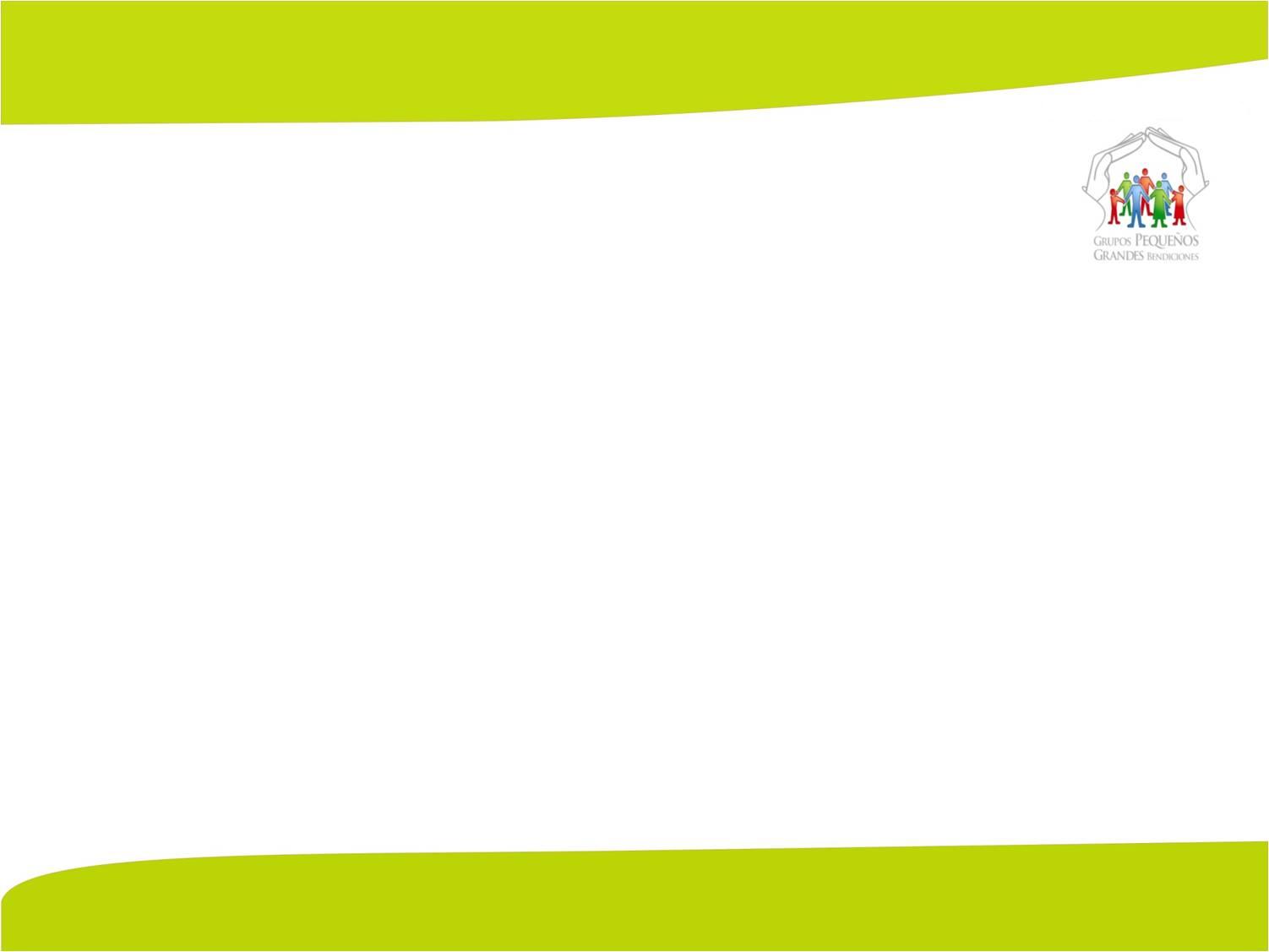 Nada puede ser mas importante en la           
    búsqueda del éxito, que partir de una buena   
    organización,  organice su iglesia para el crecimiento espiritual y misionero. 

 Se entiende que este es un trabajo muy difícil para un líder de iglesia, requiere 
 dar una buena dosis de tiempo, requiere dedicación.
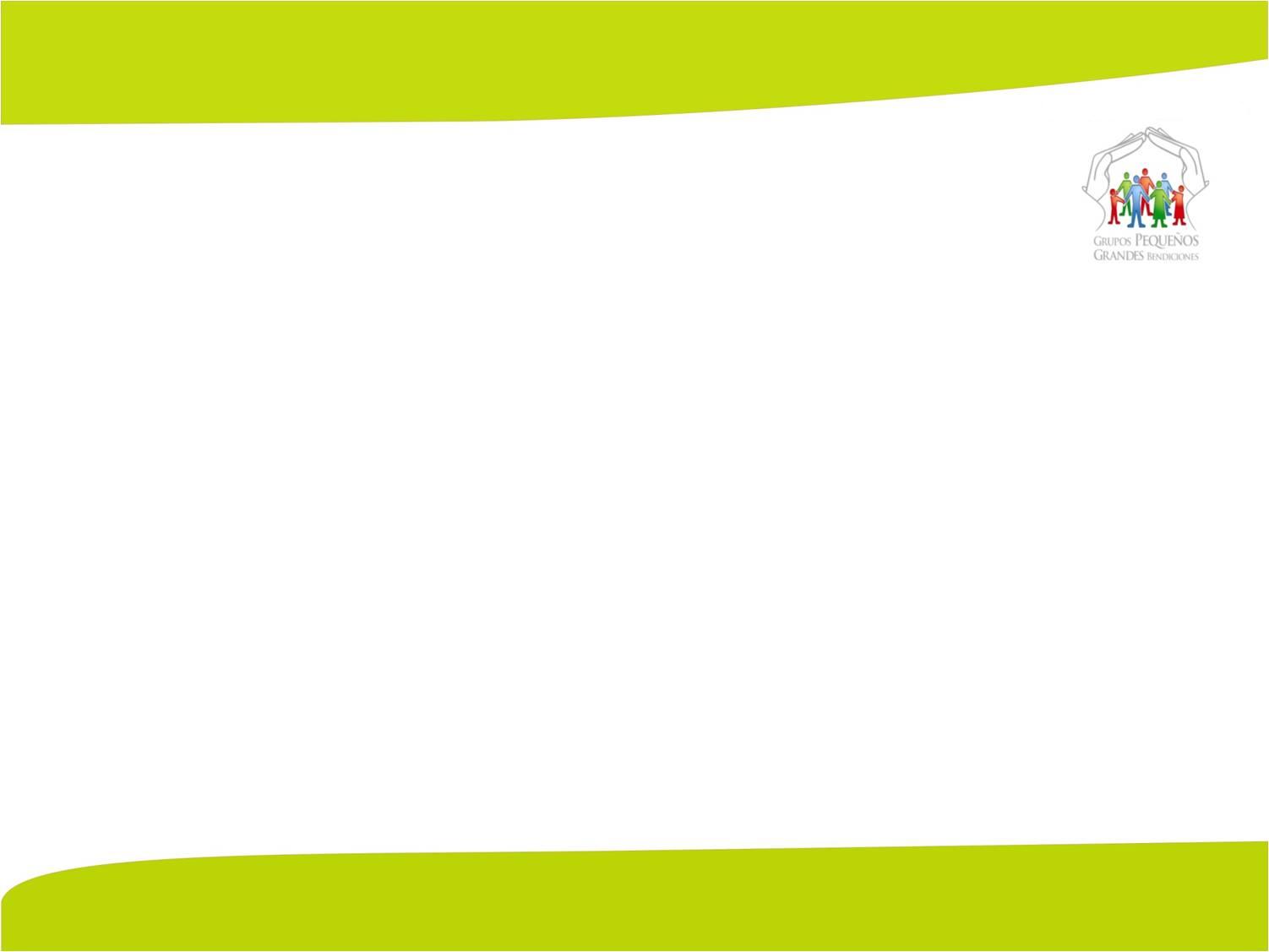 “Si no vemos necesidad de acción armoniosa, y  
    somos desordenados, indisciplinados y  desorganizados
    en nuestra conducta…(los ángeles) no podrán trabajar
    por nosotros con éxito. Se apartan con pesar, porque no 
    están autorizados a bendecir la confusión, la distracción 
    y la desorganización…Los que tengan la unción de lo alto  
    estimularan en todos sus esfuerzos el orden, la disciplina 
    y la unidad de acción, y entonces los ángeles de Dios
    podrán  cooperar con ellos. Pero, estos mensajeros 
    celestiales nunca darán su apoyo a la irregularidad, la  
    desorganización y el desorden”. (S.C pág.. 96)
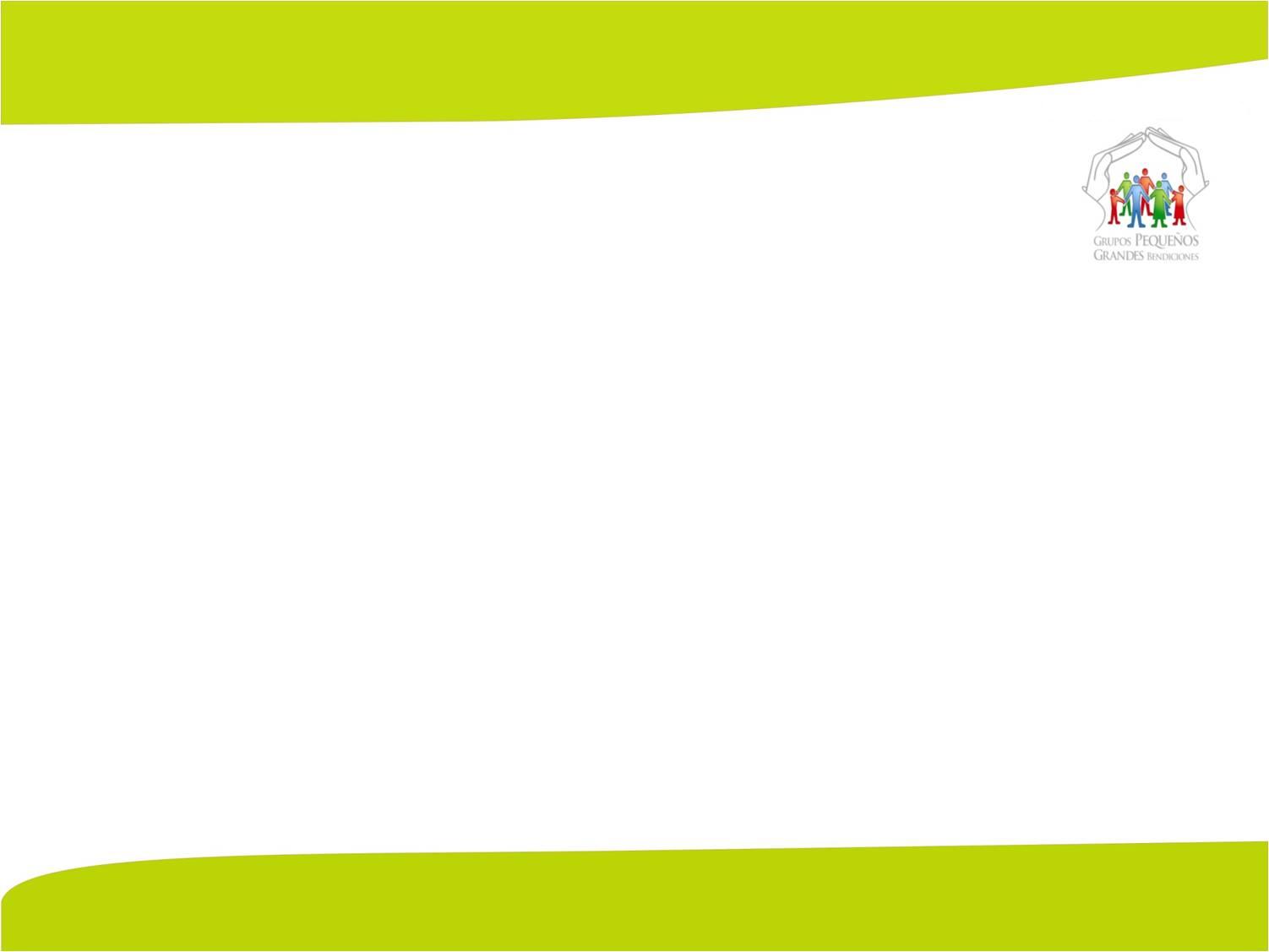 La mejor organización para la iglesia, por designio divino, son los grupos pequeños, no olvide que ha sido mostrado “por uno que no puede errar”. Este es el primer paso del proceso.
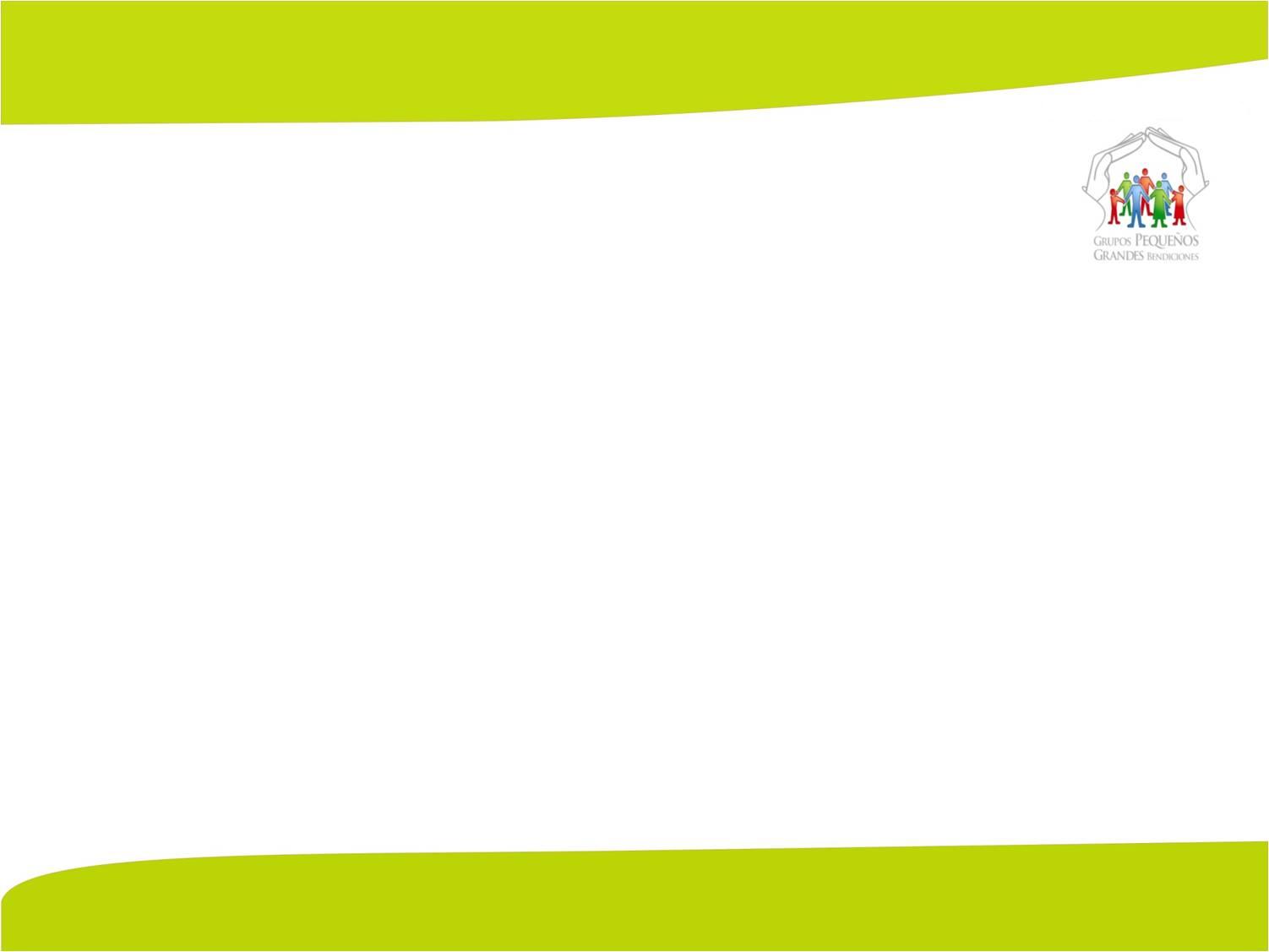 Recuerde que este no es el producto de un  
    sermón predicado un sábado por la mañana ni    
   el resultado de un voto tomado en la junta de la iglesia.
 Requiere de un conocimiento previo del potencial de lideres que tenga la iglesia.
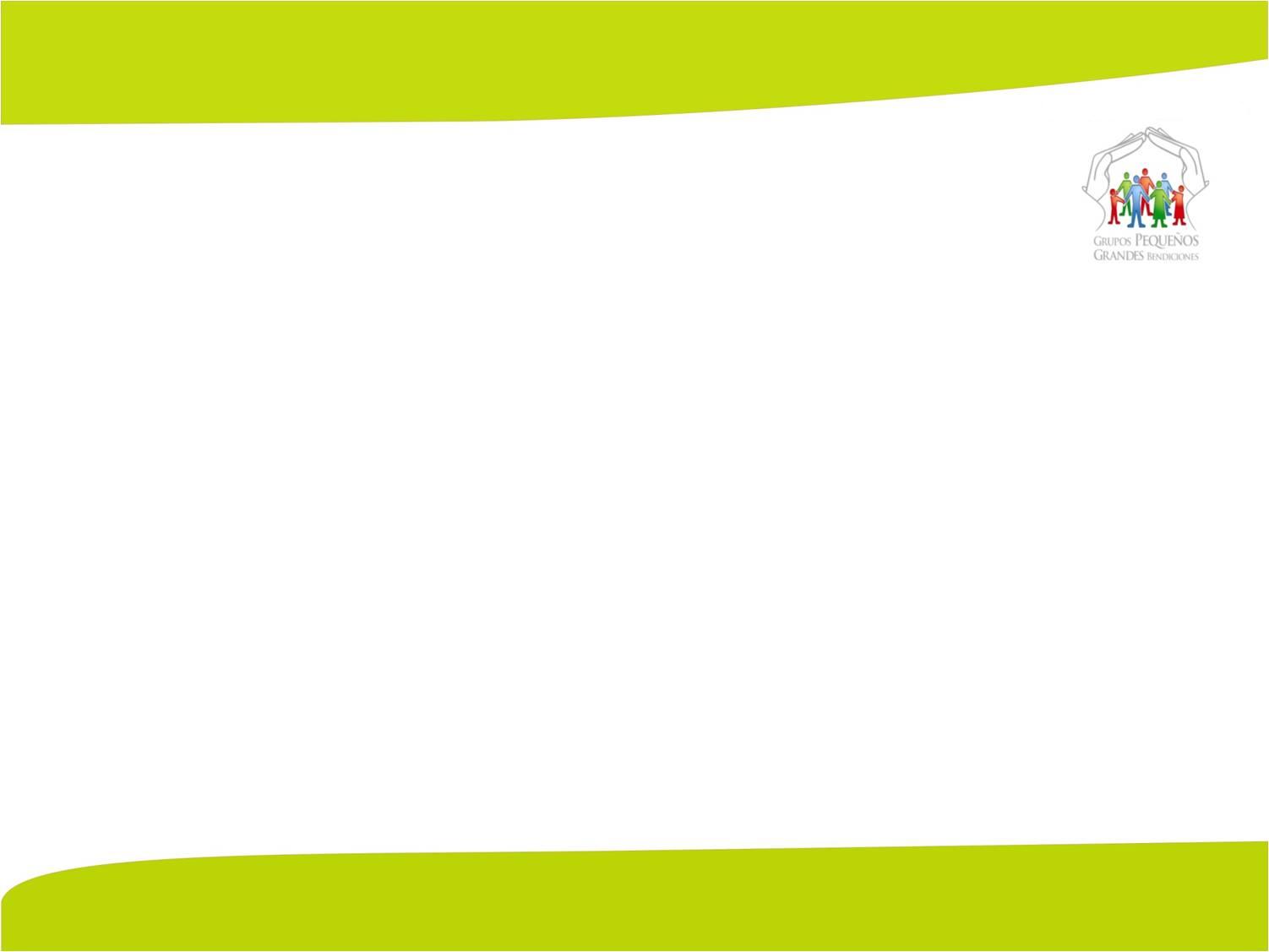 Un estudio de cómo esta geográficamente  
    distribuida la feligresía

 Requiere un programa de visitación y 
    sensibilización.
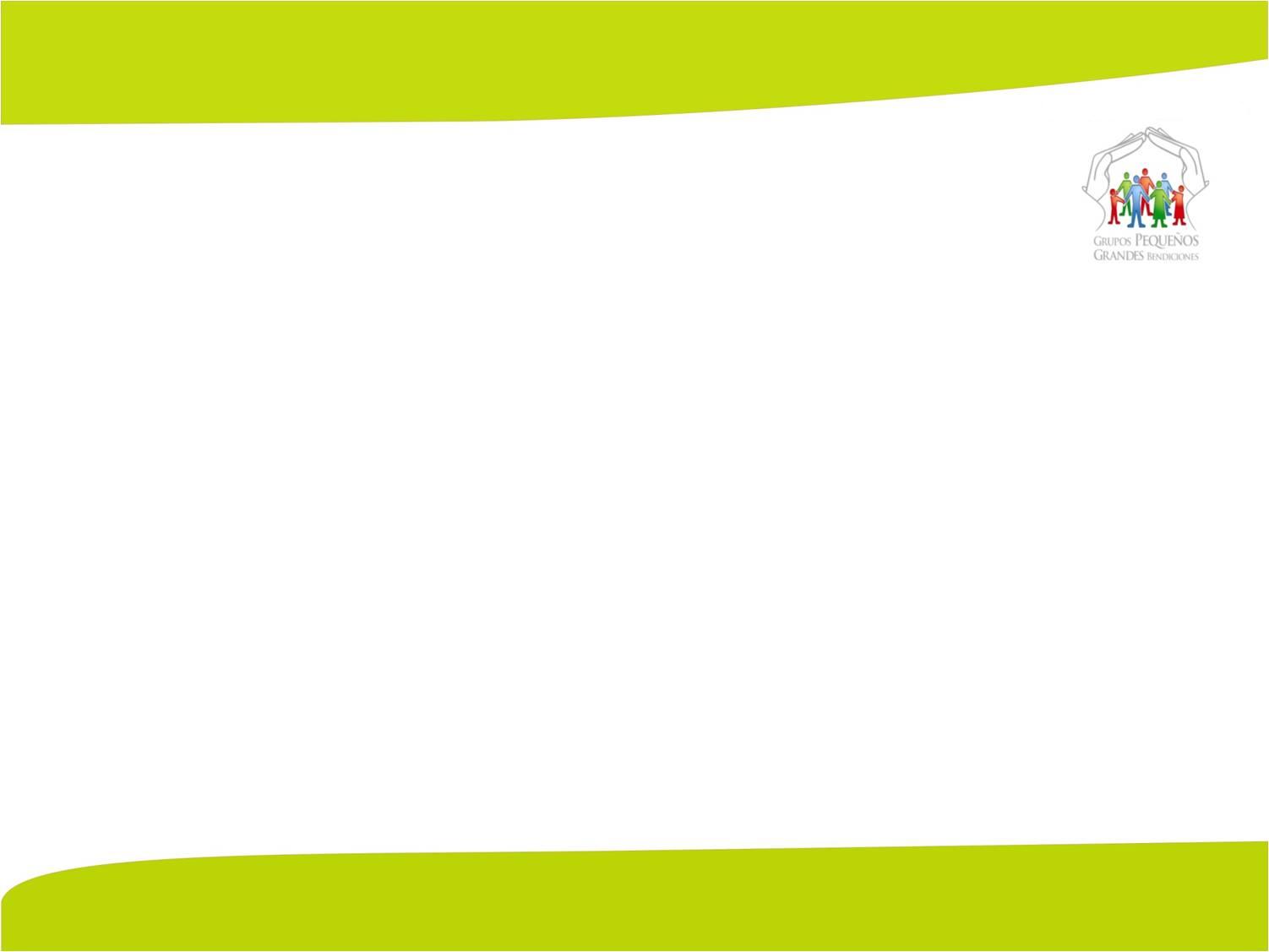 Es decir requiere un conocimiento profundo   
  de los recursos humanos con que cuenta la iglesia.
 Los grupos pequeños podrán ser de 4 a 15  
    discípulos con ciertas características comunes, para alcanzar en forma natural, a personas comunas a ellas.(manual pag 70 edicion 2005)
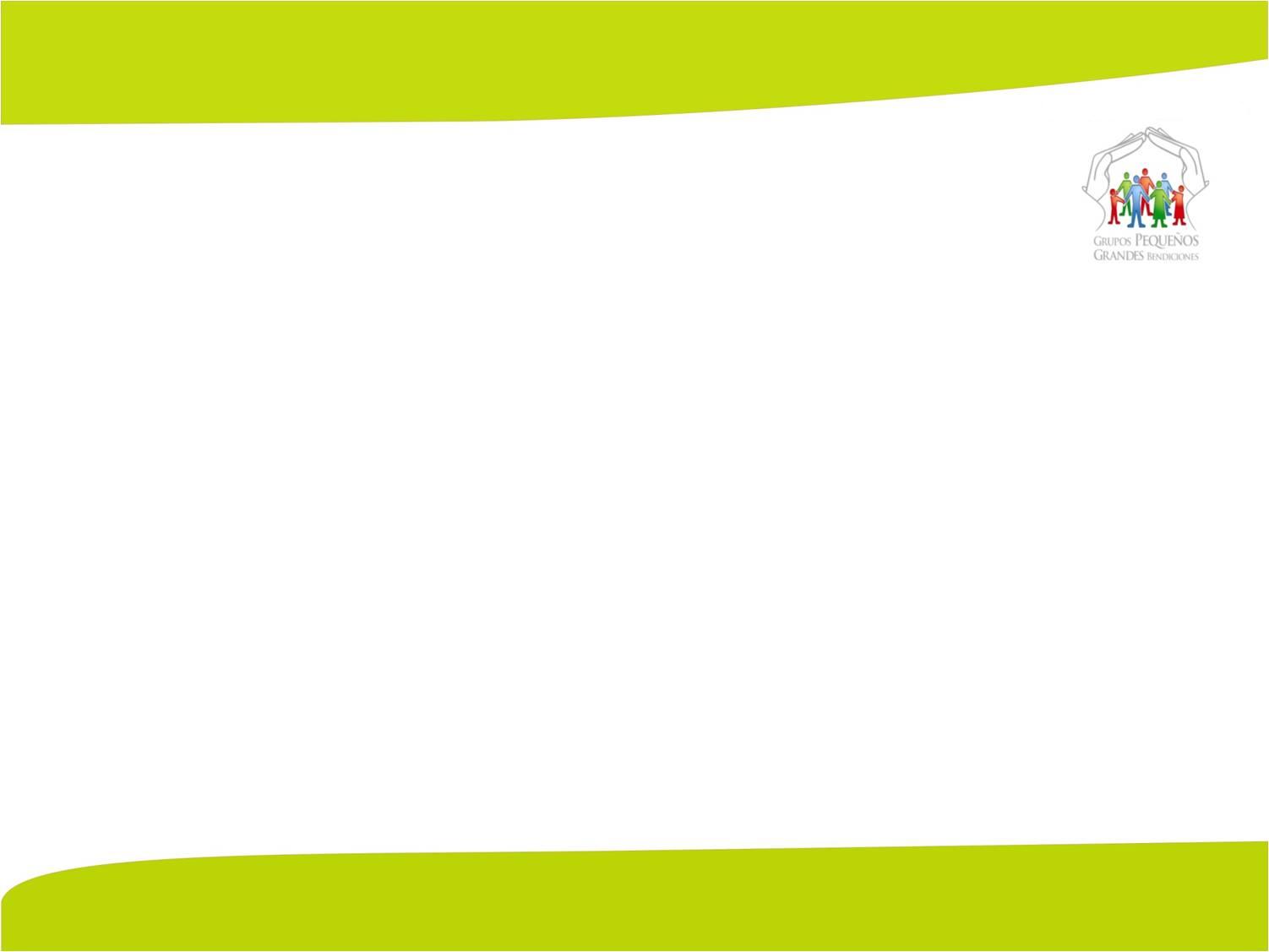 2. CONSOLIDACION DE G.P.
1. ORGANIZACIÓN DE G.P.
GRUPO PEQUEÑO
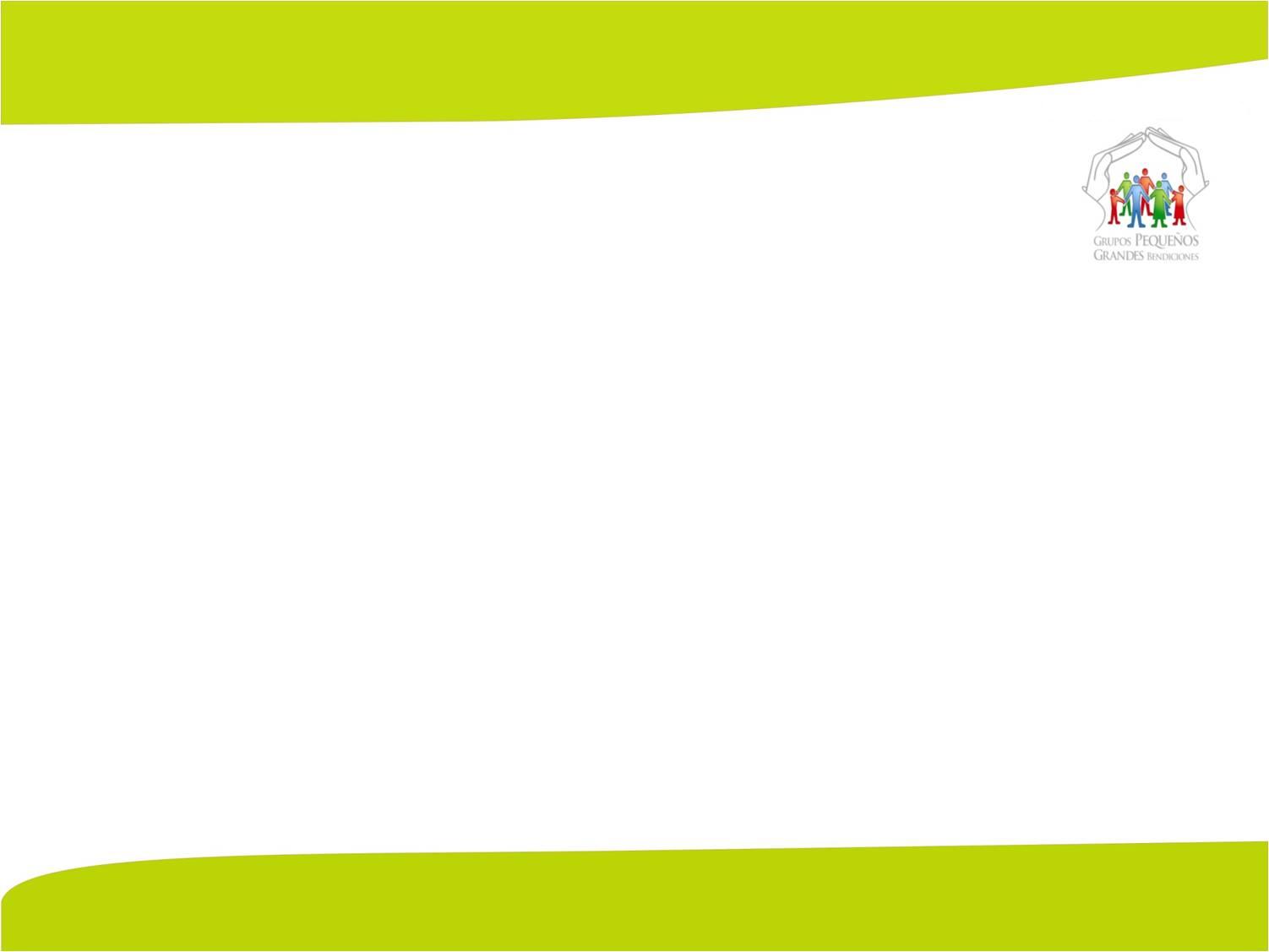 Cuando Ud. ha organizado su iglesia en
  Grupos Pequeños, apenas la tarea ha 
empezado, ahora tiene que buscar 
fortalecerlo el grupo.
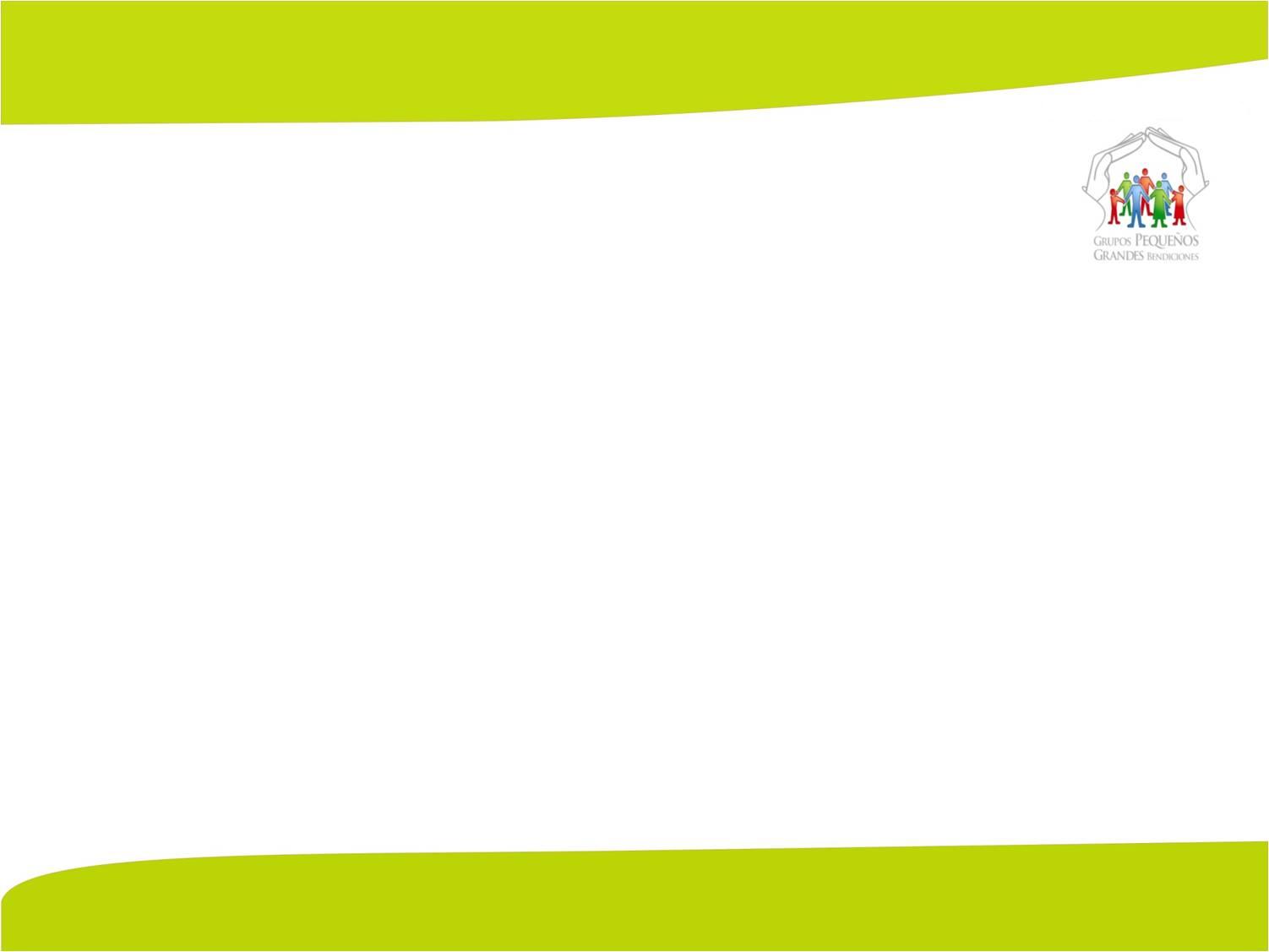 Las familias o personas que conforman el grupo lleguen a integrarse tanto que formen realmente un equipo, que puedan entre si ser de ayuda en su crecimiento espiritual, social y de compromiso en trabajo misionero de la iglesia , que todos vivan “unánimes”, “juntos”, “de un corazón y un alma”, “perseverando en la doctrina”, como en los tiempos de los apóstoles.
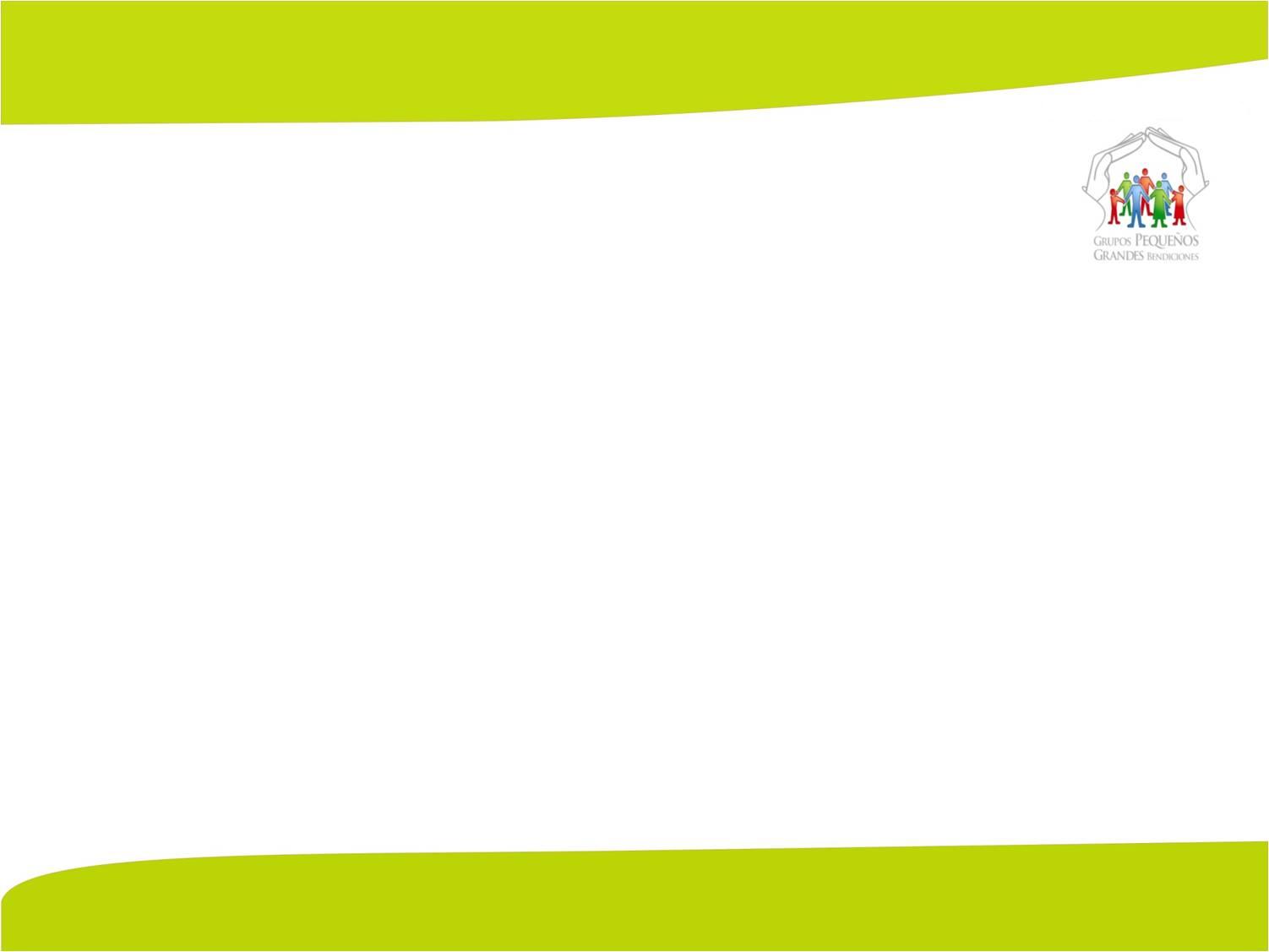 En esta etapa, el grupo pequeño requerirá 
     de un material de estudios que le sirva de 
     guía en sus reuniones, también será 
     necesario darle identidad al grupo, su  
     nombre, su canto, su lema, sus blancos, 
     determinar la hora, días y lugar de reunión.
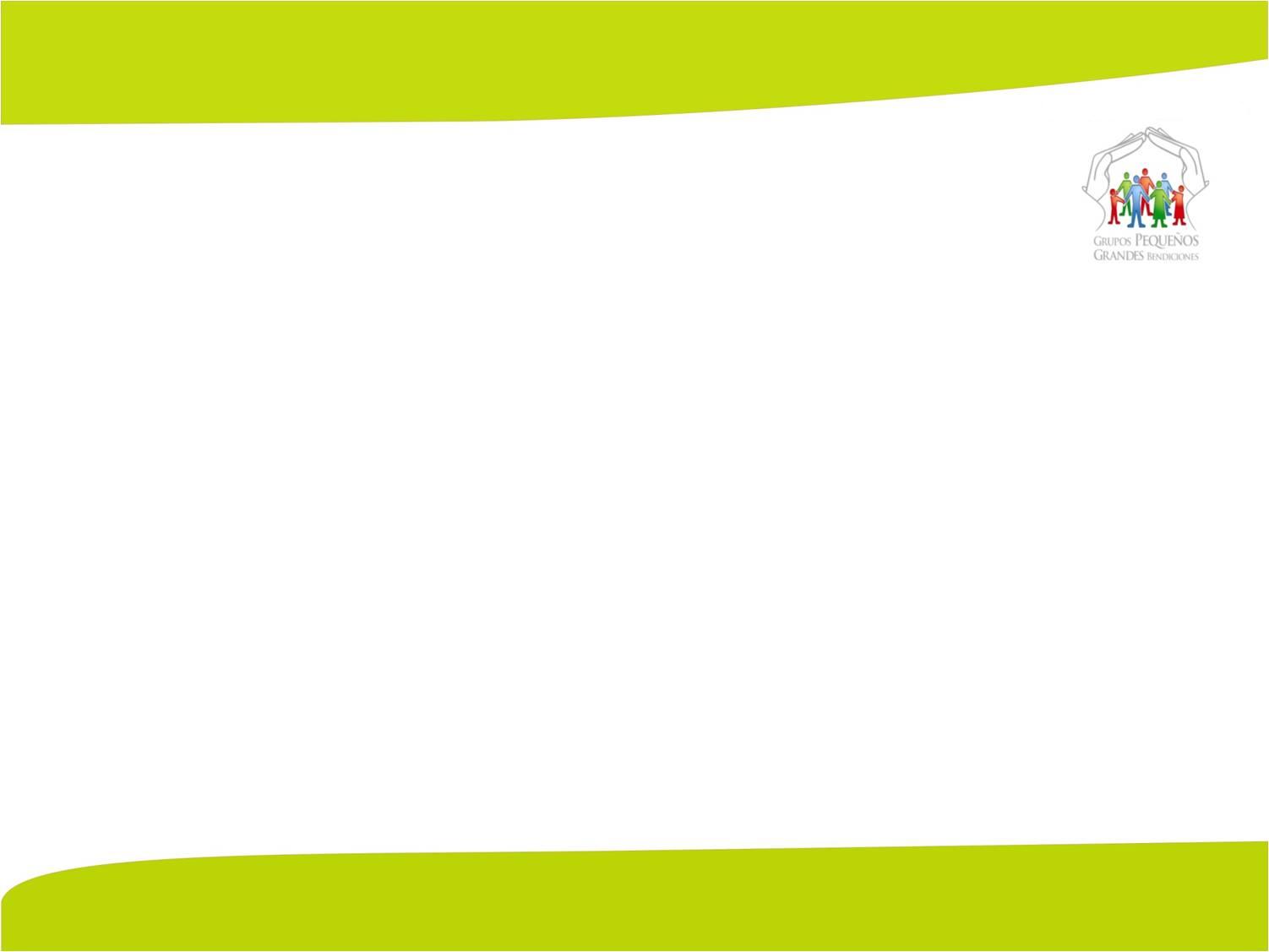 Al finalizar de organizar los GP, dichos  
     grupos deben ser presentados en su  
     iglesia, por el pastor o ancianos.
 Después un desfile de GP a nivel del distrito misionero en un coliseo
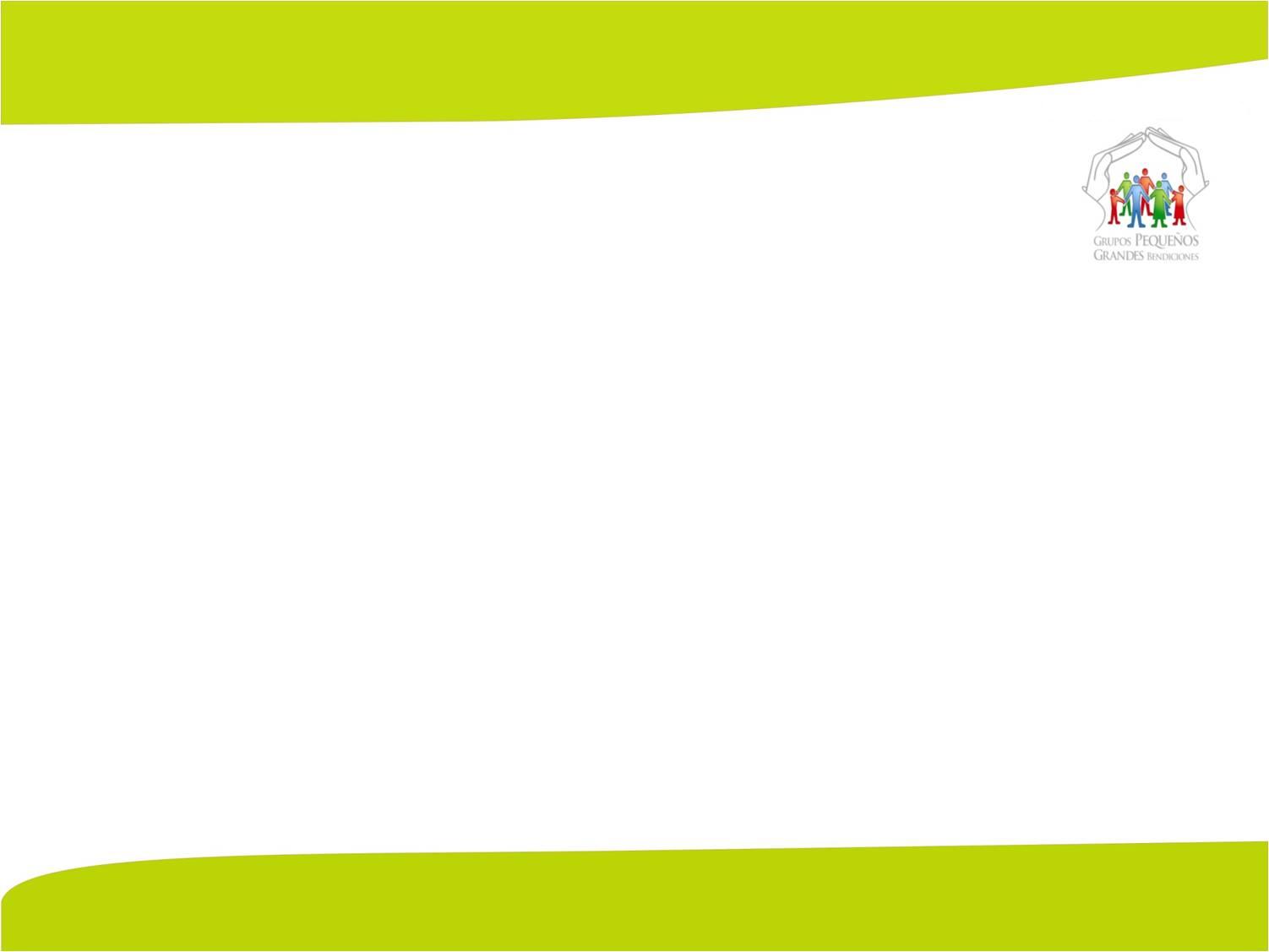 3. CAPTACION AMIGOS EN GP
2. CONSOLIDACION DE G.P.
1. ORGANIZACIÓN DE G.P.
GRUPO PEQUEÑO
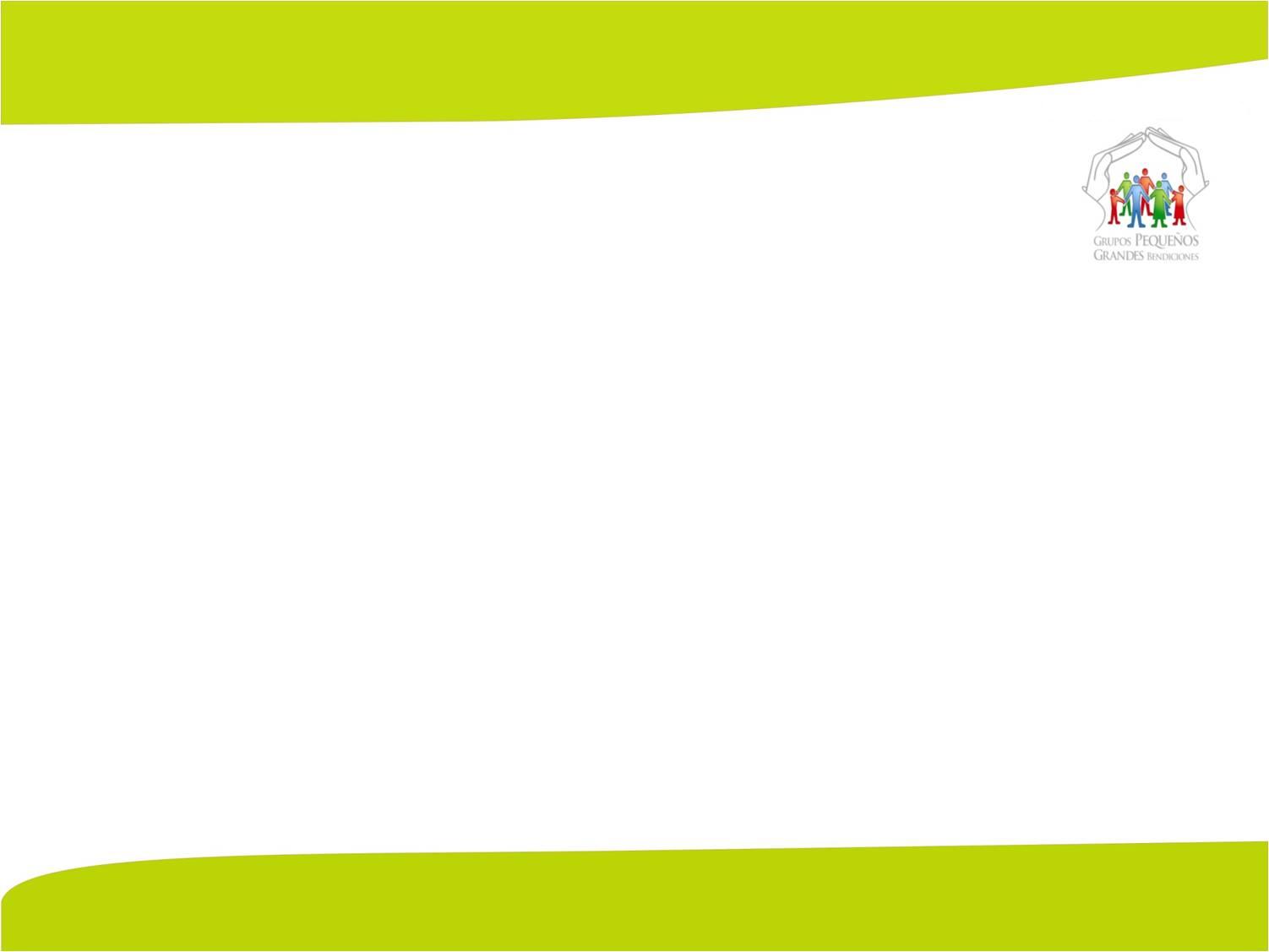 Una vez que el Grupo Pequeño este bien consolidado, por un asunto casi natural necesitara compartir su experiencia con otras personas.
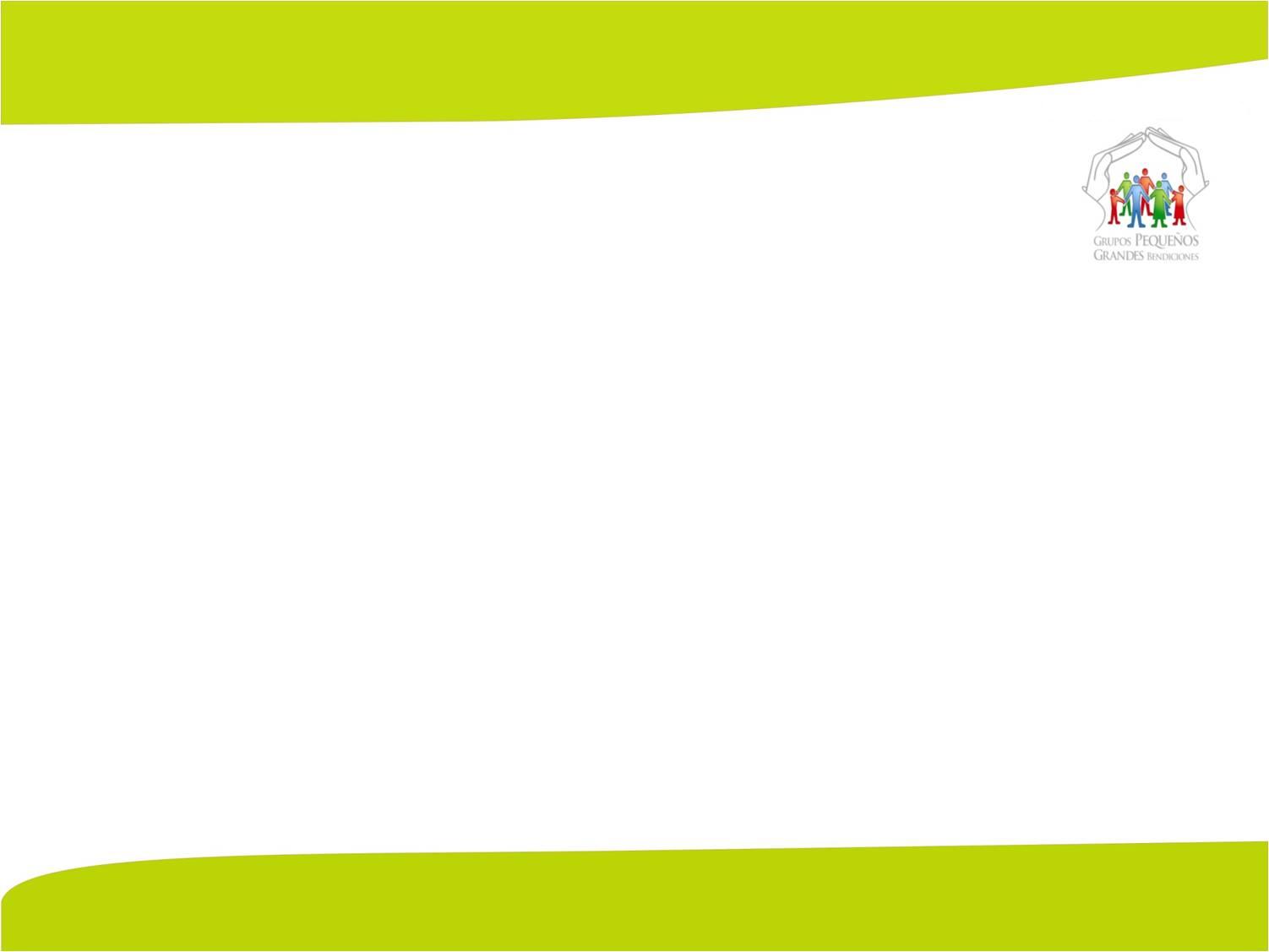 Este es el momento de hacer un programa especial de un sábado, llamado lluvia de interesados.
 Cada miembro del GP hace una lista de 10  parientes, amigos, compañeros de trabajo o de estudios y los lleva a ponerlos en el altar para orar por  ellos durante una semana de oración en GP
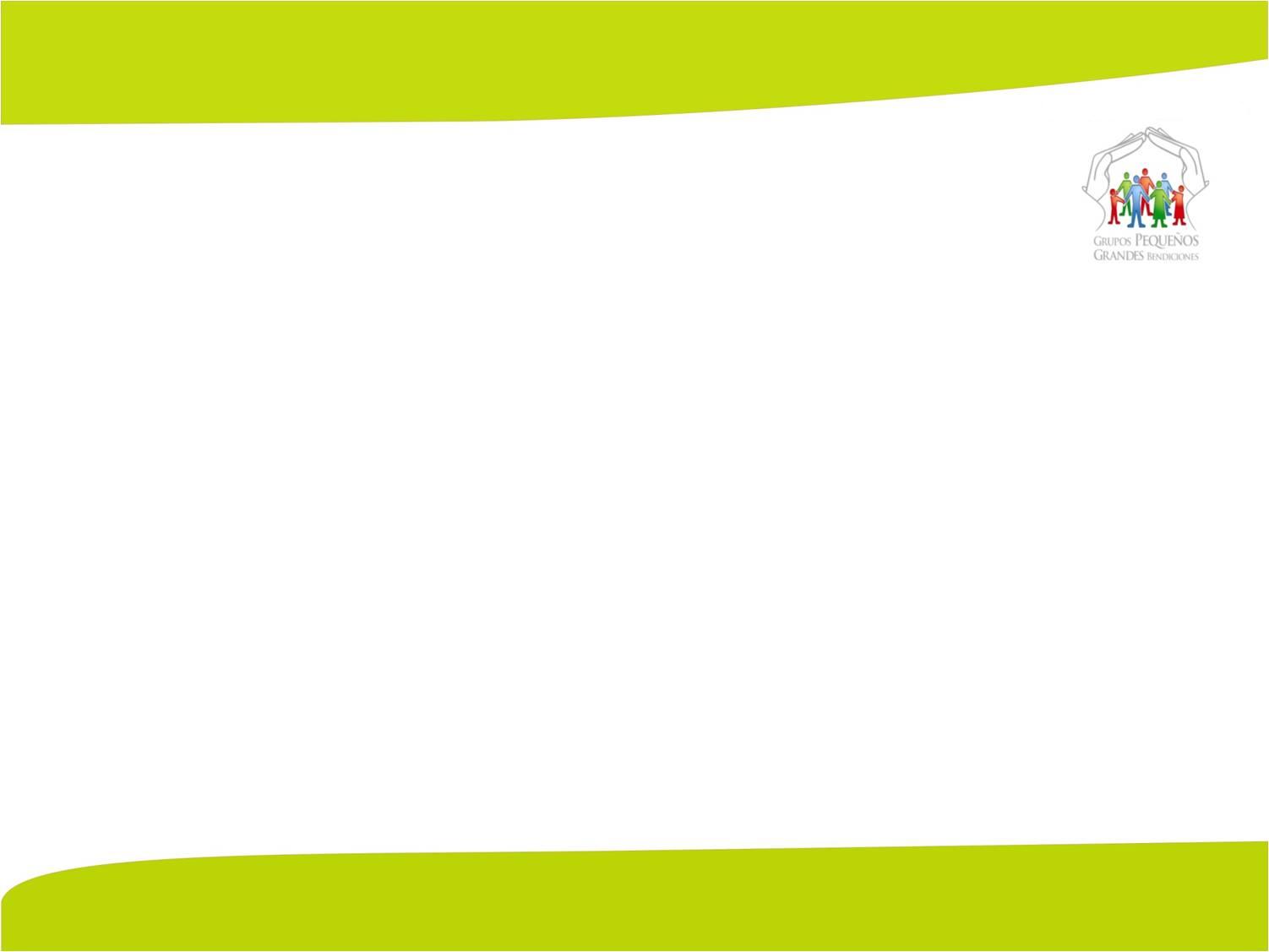 Se realiza una semana especial de oración en GP y al terminar la misma, se selecciona 5 nombres, depositándolo en el altar.
 Después de haberlos puesto en oración será necesario entrar en contacto con ellas, con la confianza de que el Espíritu Santo ya estuvo trabajando en sus corazones.
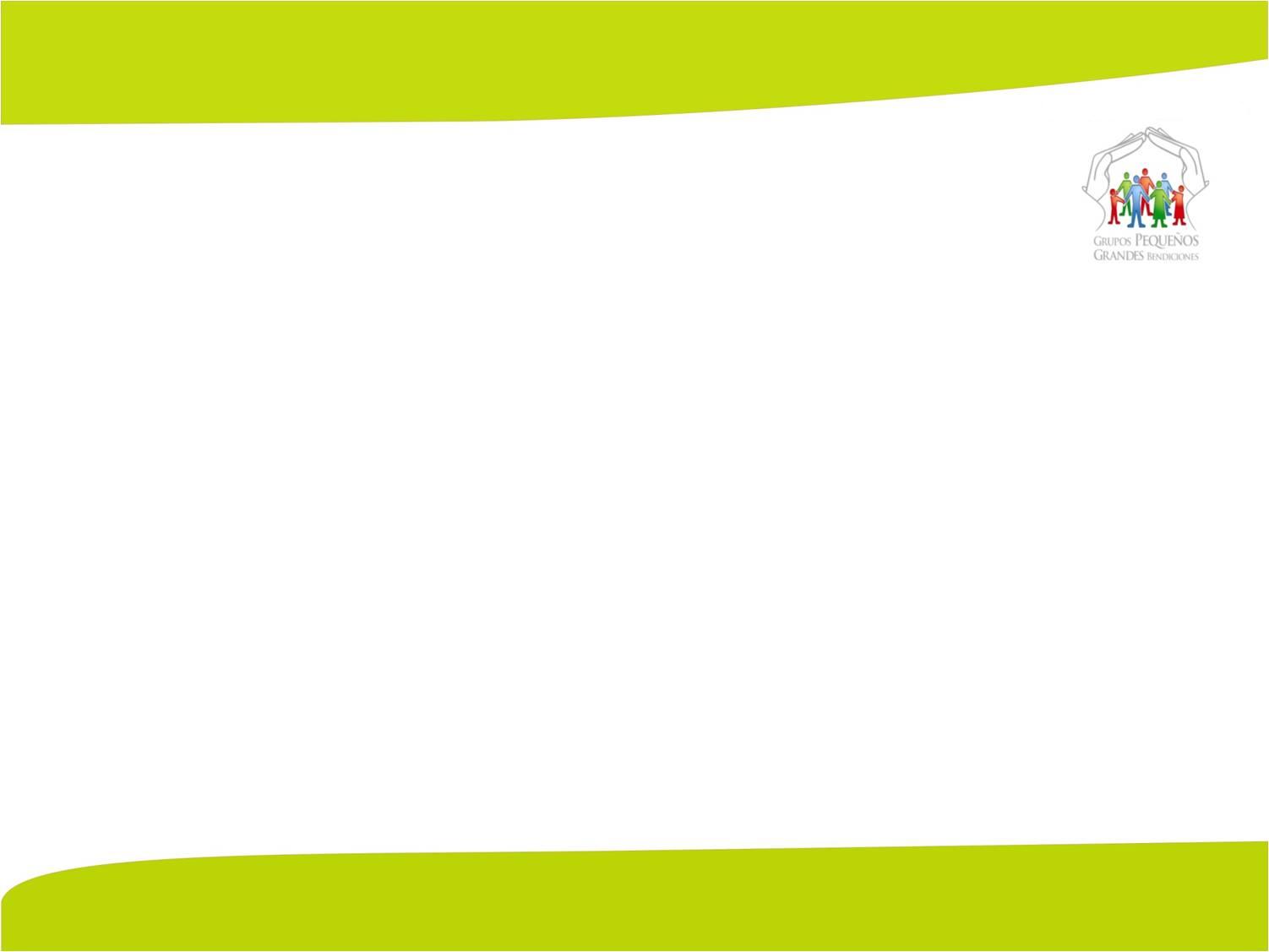 La iglesia podría hacer algunas actividades que permitan crear las condiciones y los hermanos tengan motivos para acercarse a sus amigos. Escuela para padres, Servicio Medico, Hogar y Familia. Etc.
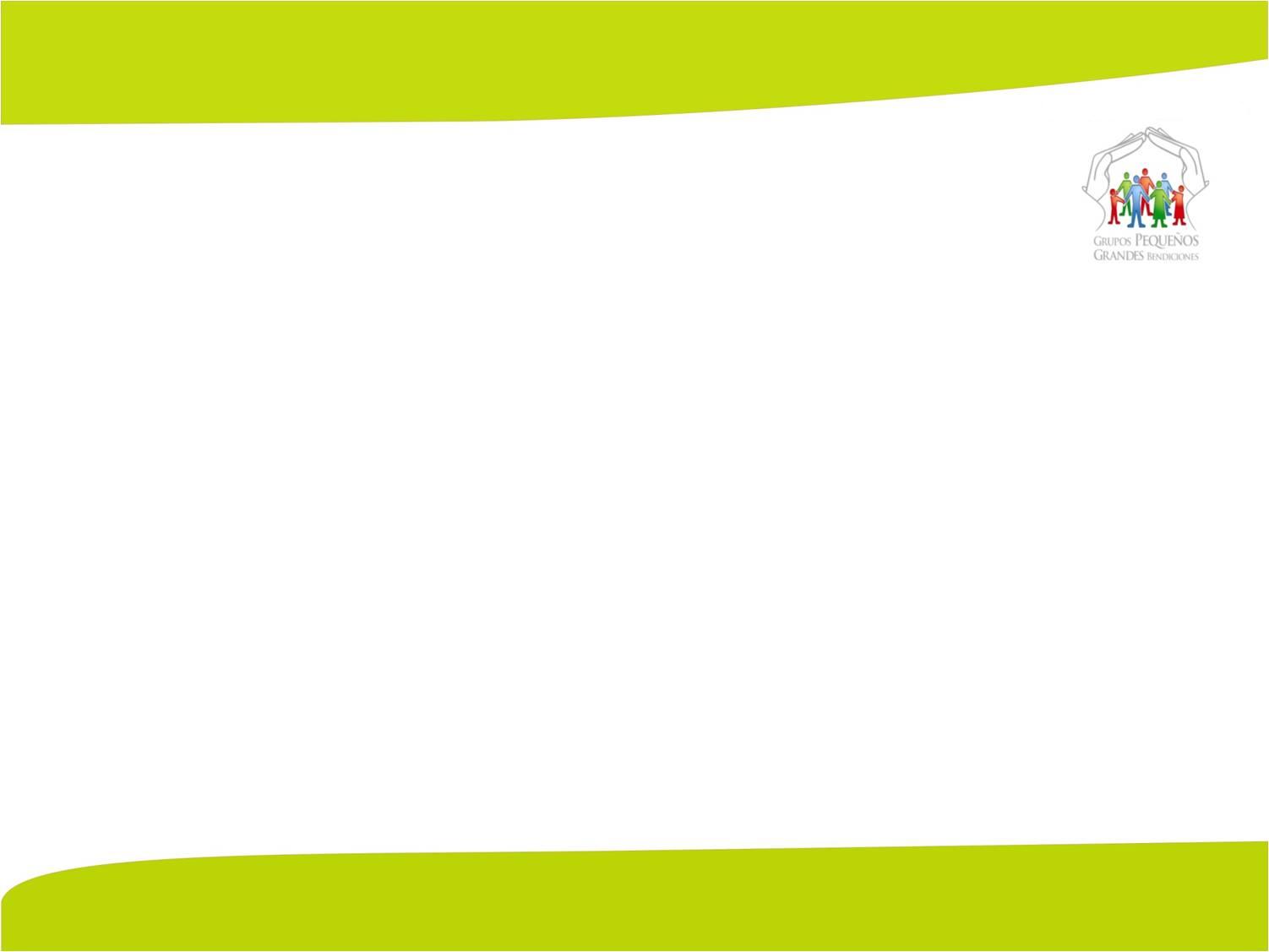 4. ESTUDIO BICLICO EN GP
3. CAPTACION EB EN GP
2. CONSOLIDACION DE G.P.
1. ORGANIZACIÓN DE G.P.
GRUPO PEQUEÑO
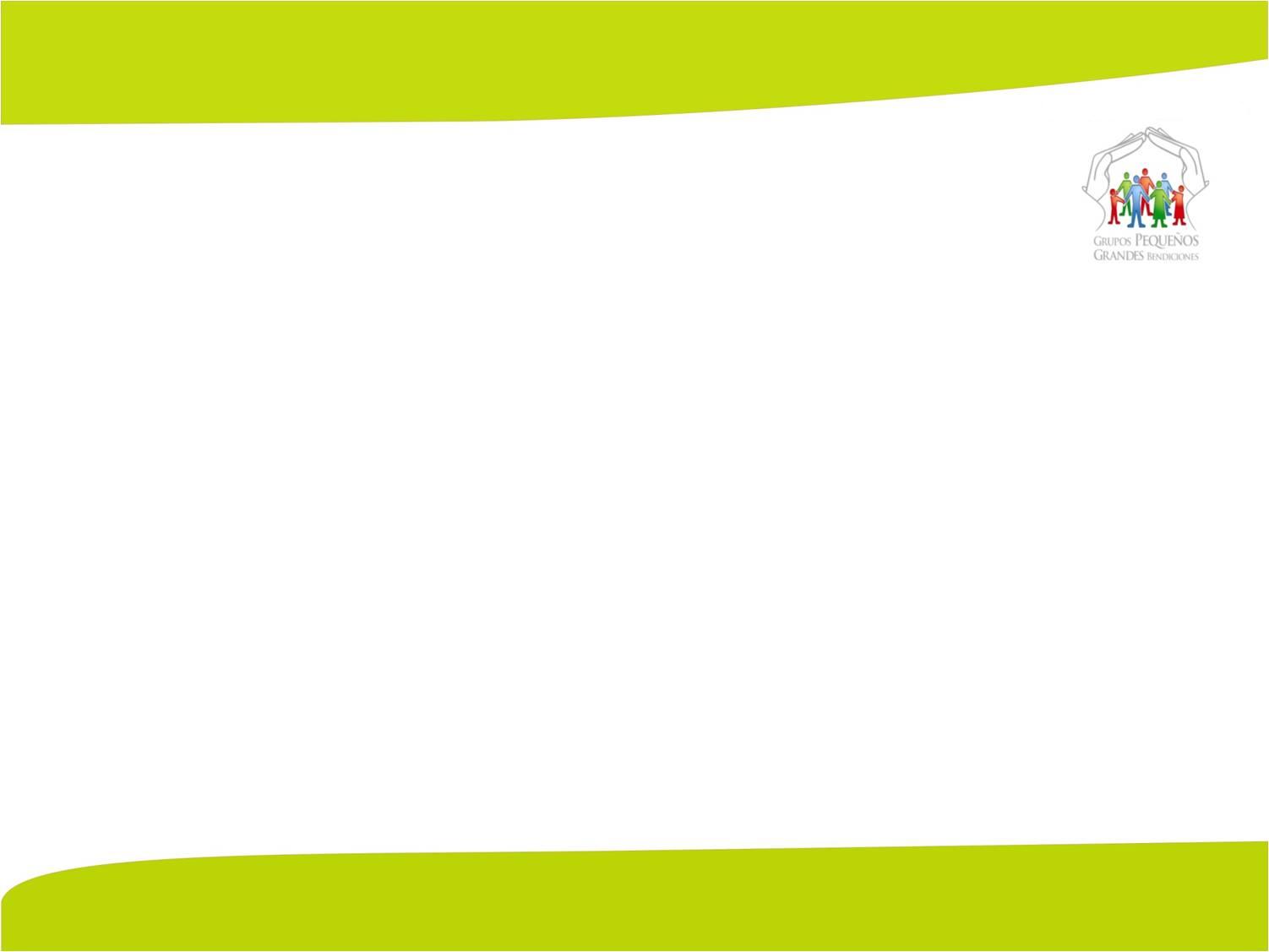 Cada GP, pareja misionera, discípulo, en la hora día y lugar convenido se reúnen juntamente con sus invitados para un estudio sistemático de las Sagradas Escrituras. Es decir, que siga un sistema de enseñanza que en una secuencia lógica y gradual vaya descubriendo las verdades mas profundas.
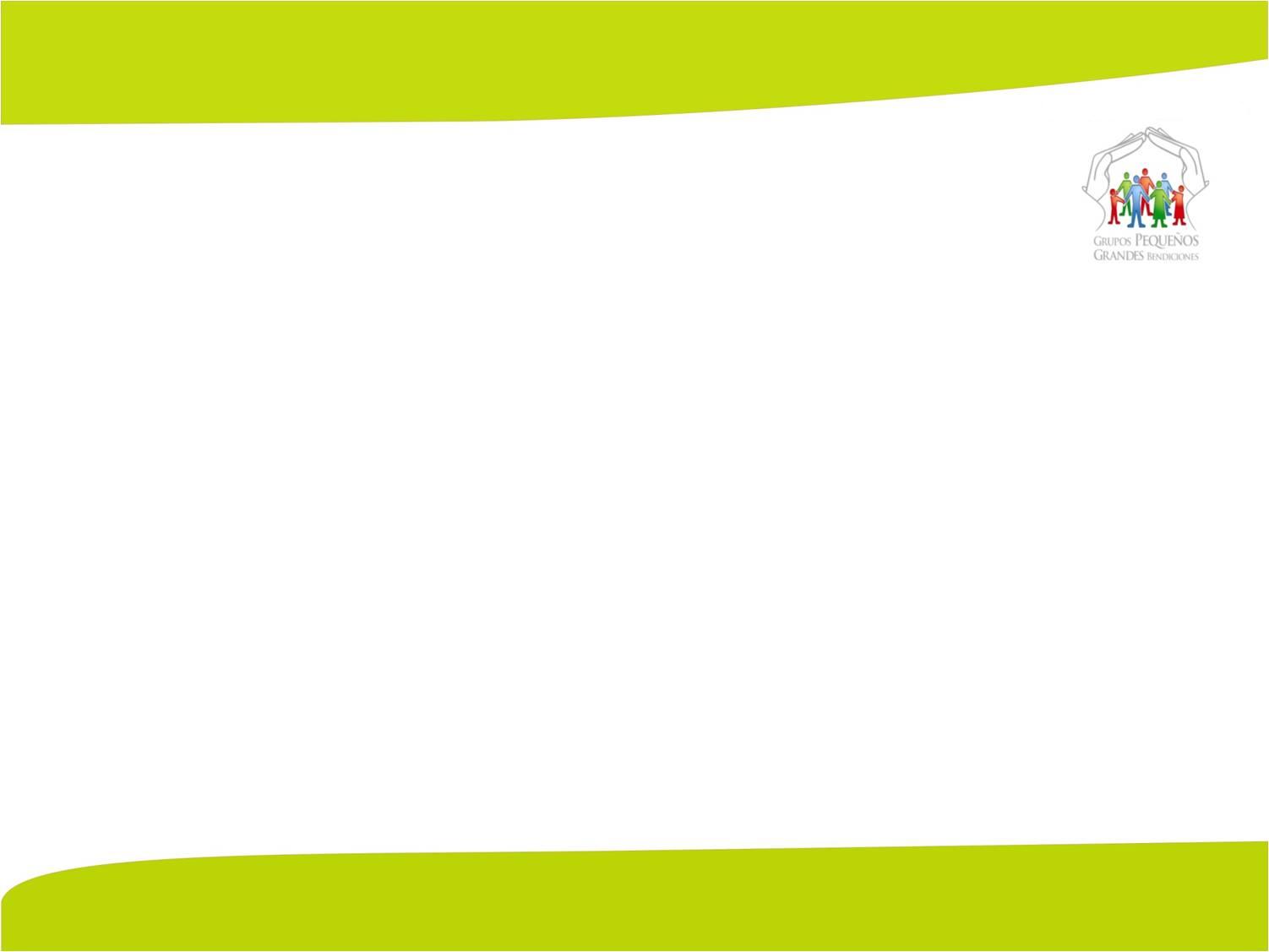 Ya sabemos que no hay otro estudio tan     
     sistematizado como la lecciones de “La fe de    
     Jesús”. Estas lecciones están divididas en 3  
     grandes grupos.
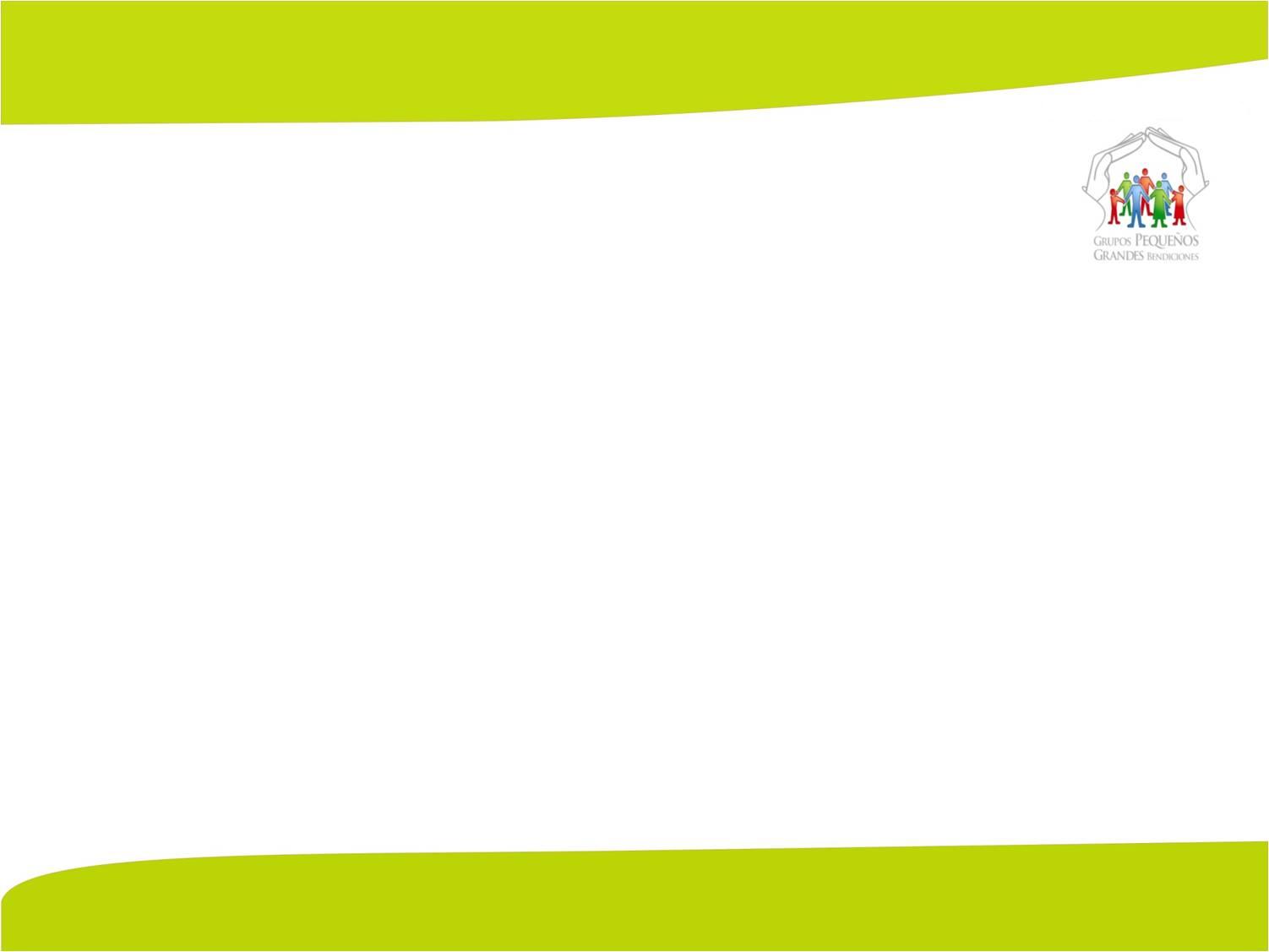 1.   Lecciones con las creencias bíblicas básicas y   
     generales.
     Estas son lecciones que la mayoría de cristianos  
     creen y las aceptan, no crean controversia, no
     levantan barreras.  Dios, la Biblia, la oración, la fe,    
     la segunda venida de Cristo. El fin de ésta fase  
     termina con una invitación especial a todos los  
     estudiantes de la Biblia a asistir a un programa de   
     la iglesia del todo especial que se llama “Noche de   
     Poder”.
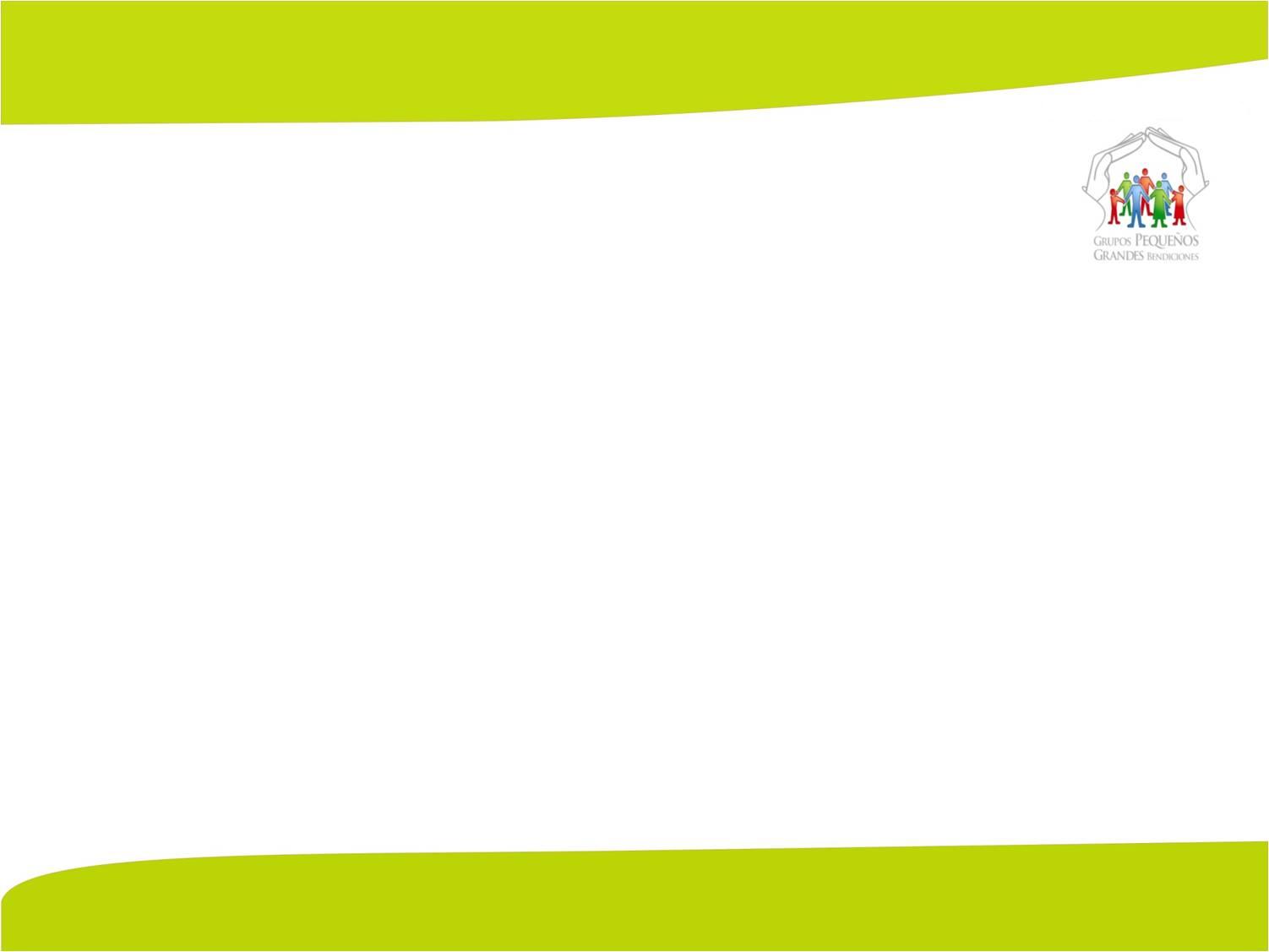 2. Lecciones con las creencias identificadoras de la  
    Iglesia.
    Estas lecciones ponen de manifiesto nuestras  
    diferencias con respecto a las otras  
    denominaciones cristianas, la Ley, el sábado, 
    estados de los muertos, el don profético, la iglesia 
    verdadera, los diezmos
3. Las lecciones decisivas, normas cristianas, vida  
    cristiana, bautismo, Dios nos llama.
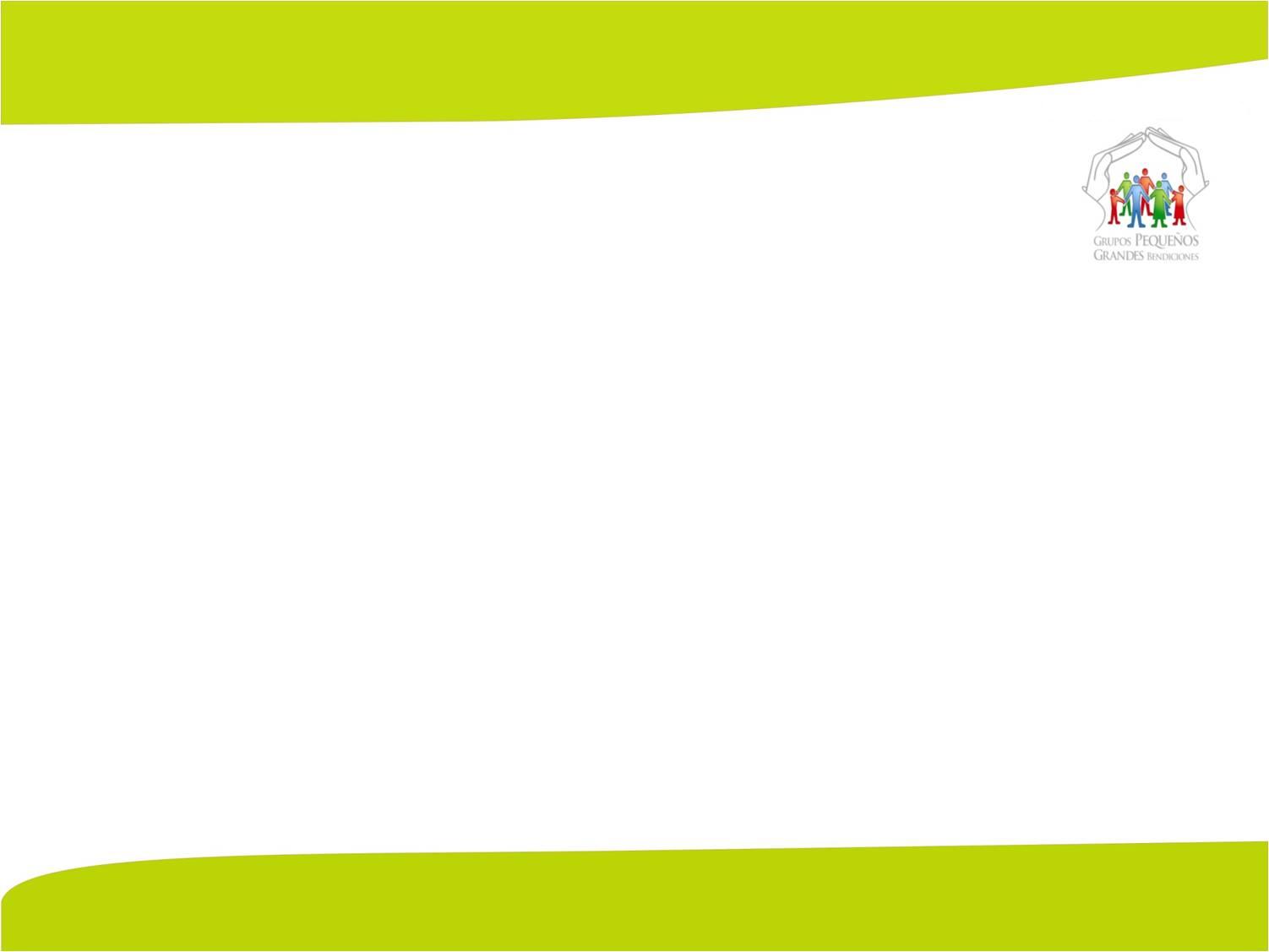 5. COSECHA EN GP
4. ESTUDIO BICLICO EN GP
3. CAPTACION EB EN GP
2. CONSOLIDACION DE G.P.
1. ORGANIZACIÓN DE G.P.
GRUPO PEQUEÑO
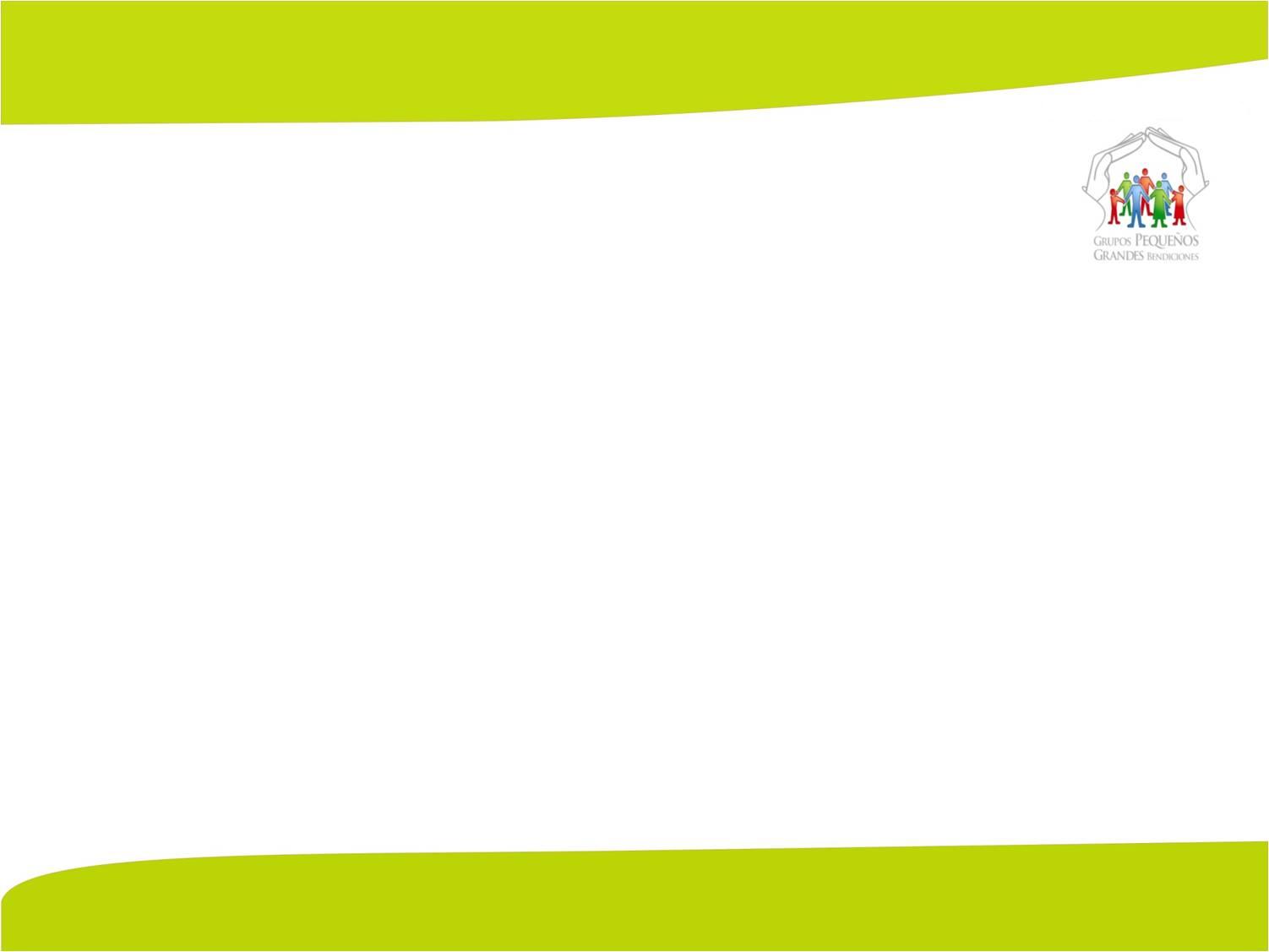 Esta es la etapa del proceso en la que se varan    
     los grandes resultados de nuestro trabajo.
     
     1. Semana de Oración. Selección de Candidatos
          Lista A. Todos aquellos que ya tomaron su  
                         decisión del bautismo.
           Lista B. Son aquellos que llevaron el curso  
                         pero tienen alguna duda.
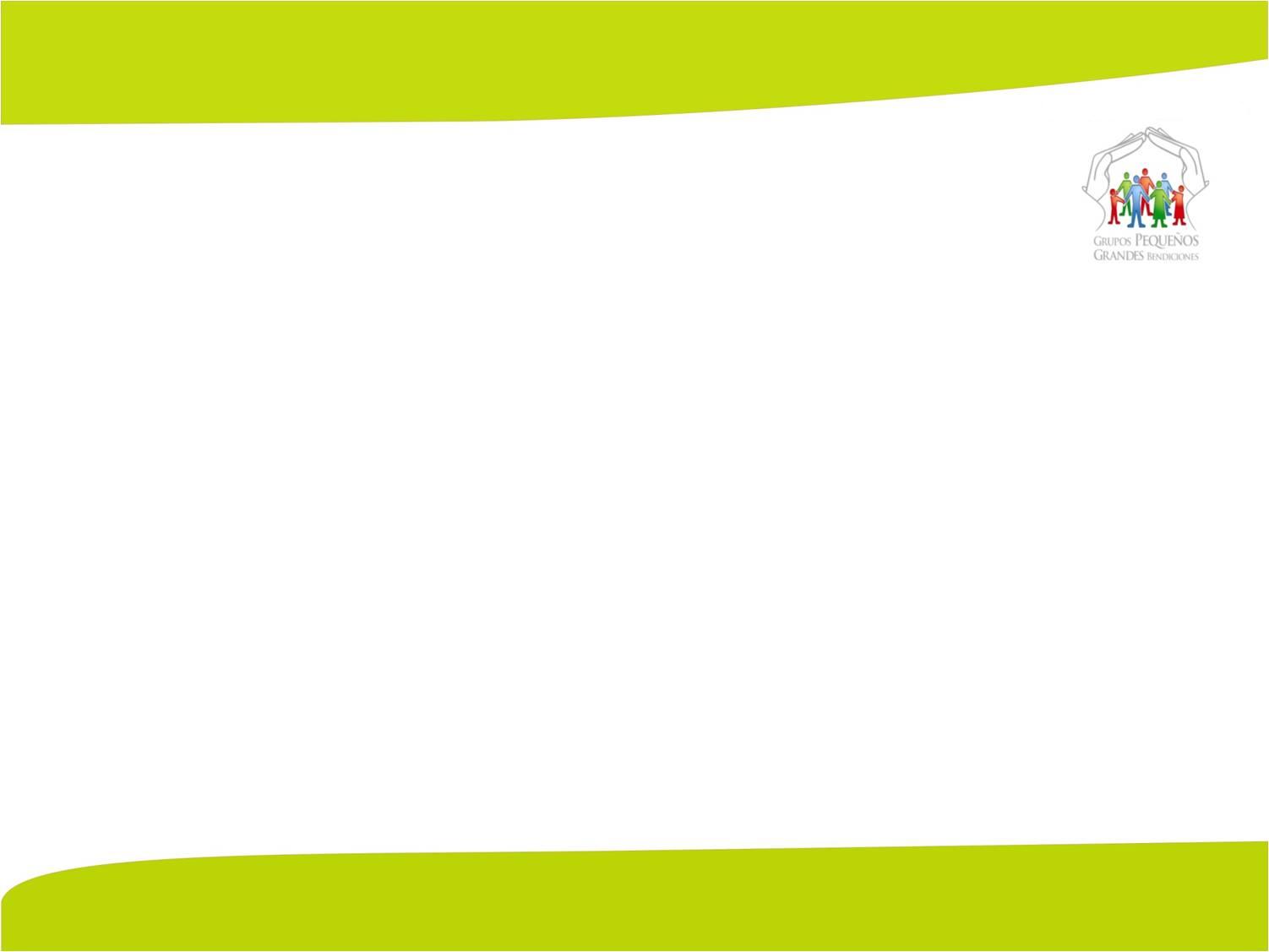 Lista C. Son aquellos que llevaron los  
                         estudios pero que no fueron 
                         tomando la decisión progresivamente,
                         no  asistieron a la iglesia.
           Lista D. Son las personas que necesitan casarse
                         matrimonio masivo.
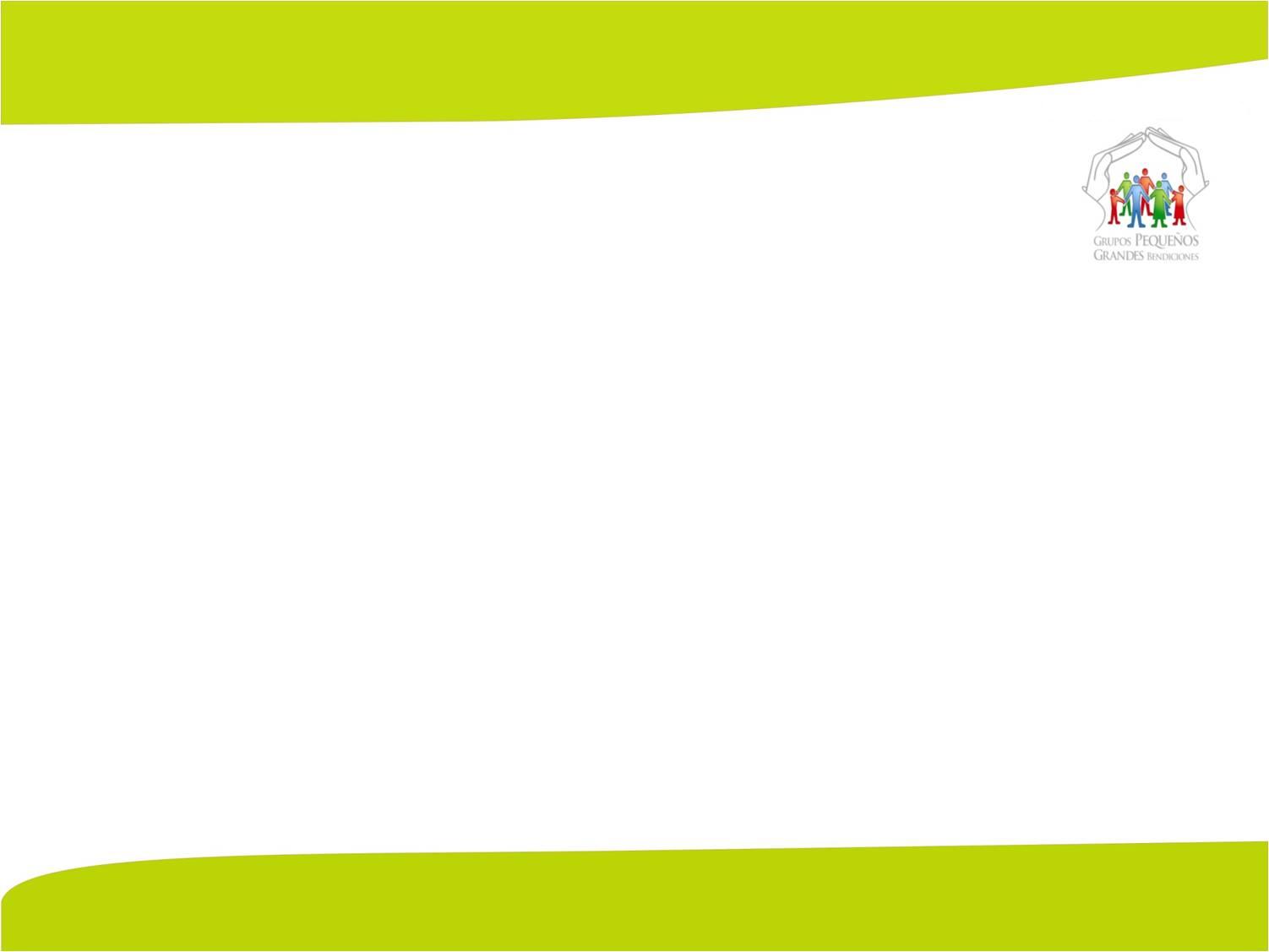 2. Clamor de media noche. Vigilia
        Solo es para lideres de GP distrital.
   3. Cosecha de GP. Sacando decisión.
       Cada líder de GP sale con sus integrantes a  
       sacar decisión. Toda la semana
   4. Cosecha en las iglesias de GP. Cada iglesia se   
       prepara para recibir a los estudiante de la  
       biblia y terminar con un bautismo.
6. CONFIRMACION DOCTRINAL
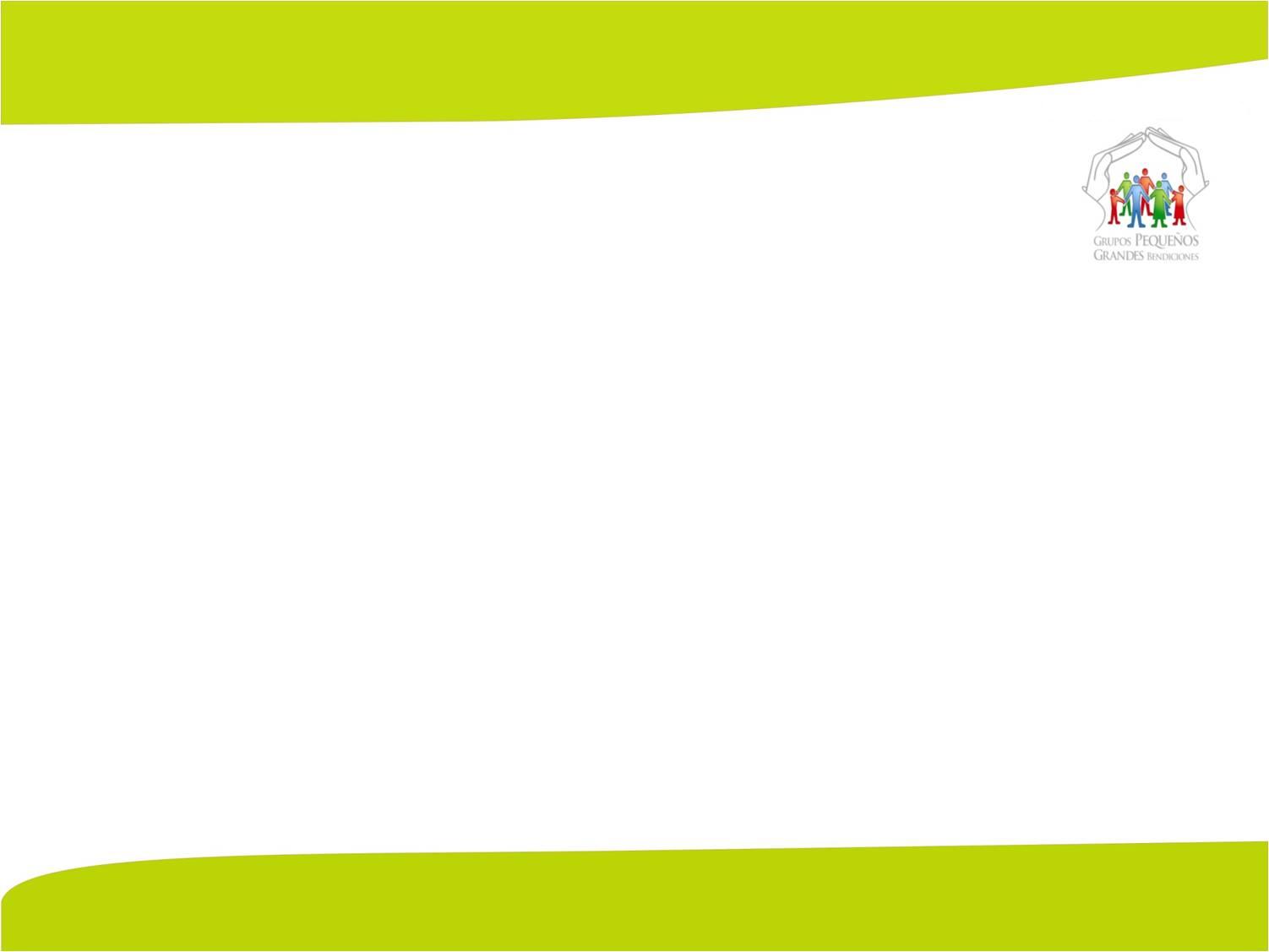 5. COSECHA EN GP
4. ESTUDIO BICLICO EN GP
3. CAPTACION EB EN GP
2. CONSOLIDACION DE G.P.
1. ORGANIZACIÓN DE G.P.
GRUPO PEQUEÑO
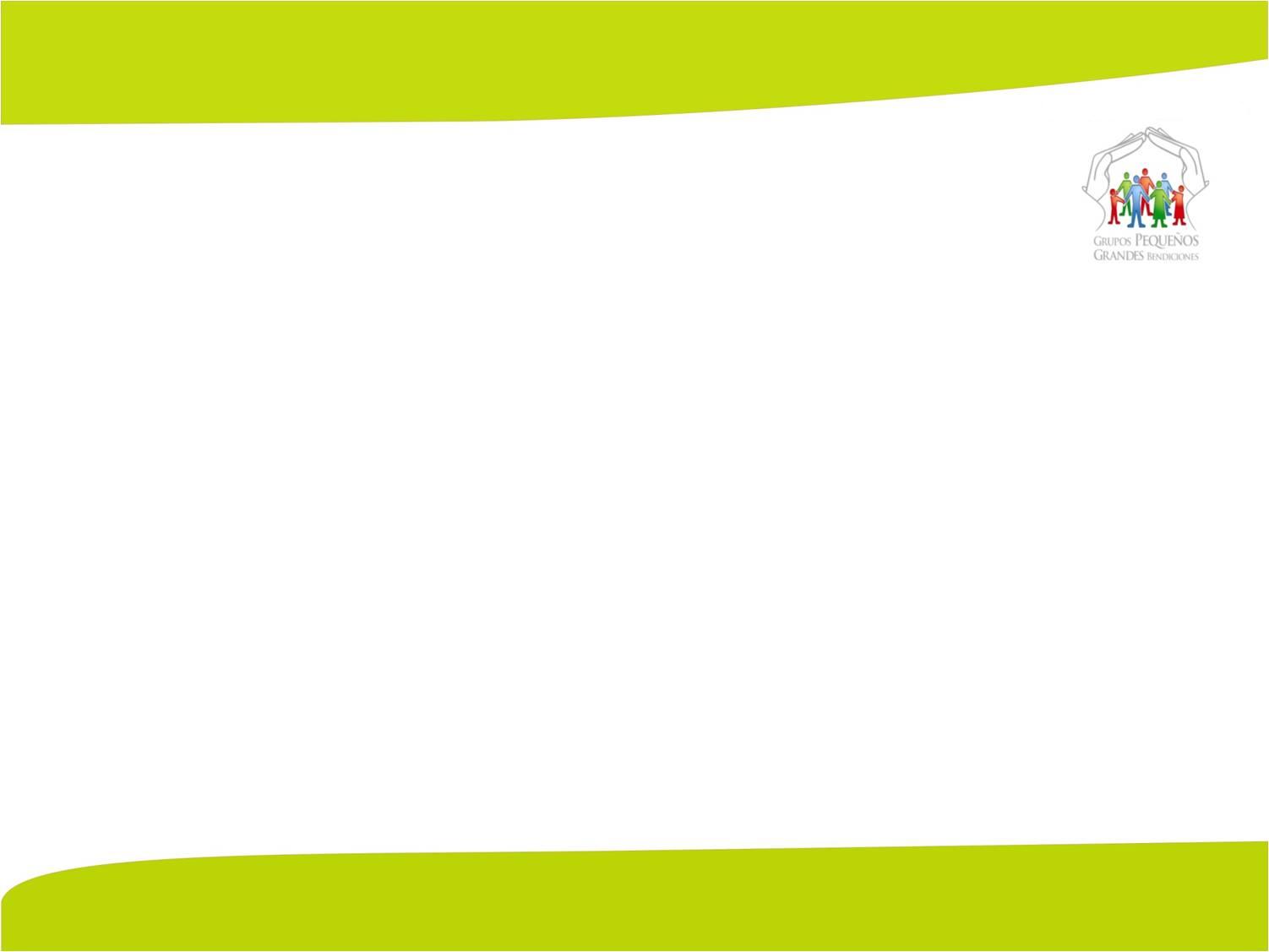 Este es una fase poco o nada practicado en nuestras metodologías de enseñanzas a los recién llegados a la iglesia, sin embargo, todos sabemos que aquellas personas que escucharon la verdad con mucha atención y cariño, han ido paso a paso sorprendiéndose de las verdades contenidas  en la Biblia y lo aceptaron con mucha honestidad, sin embargo, no han podido guardarlos en sus mentes ni han tenido el suficiente tiempo como para asimilarlos y ponerlos en practica en sus vidas, este es el momento para producir una confirmación.
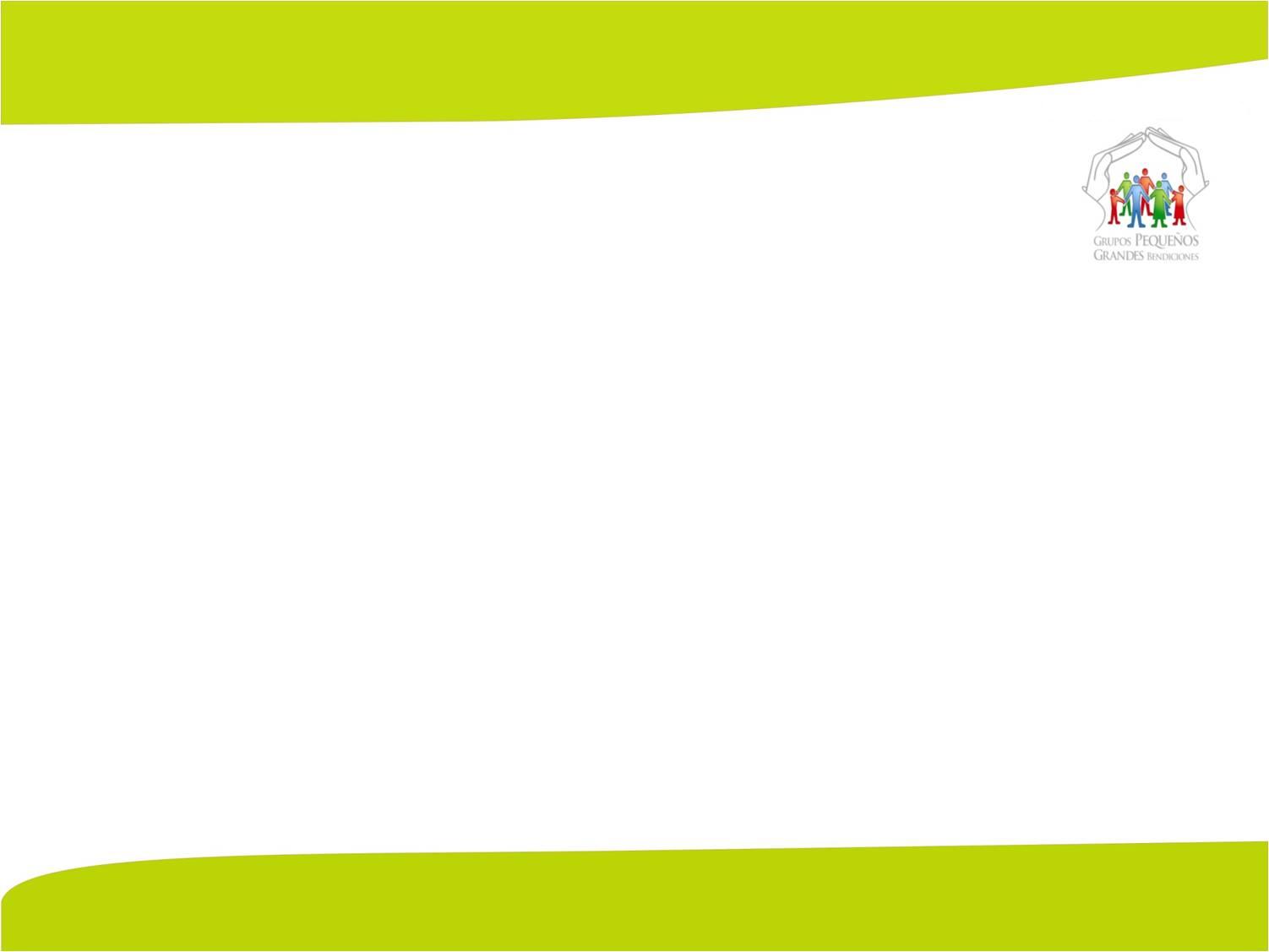 Objetivo de la Confirmación
Consolidar la decisión de los recién bautizados.
Estrategias:
Curso de Estudios Biblicos Avanzados. Cada miembro recibe en el momento del bautismo un curso de estudios avanzados, para se estudiados juntamente con su instructor bíblico.
Pasaporte con el certificado del bautismo del Discípulo. Las etapas serán asesoradas por el instructor y firmadas por el pastor:
       Completar los estudios avanzados
       Tener la Guía de Estudio ES
       Pertenecer a un GP
7. CAPACITACION  MISIONERA
6. CONFIRMACION EN GP
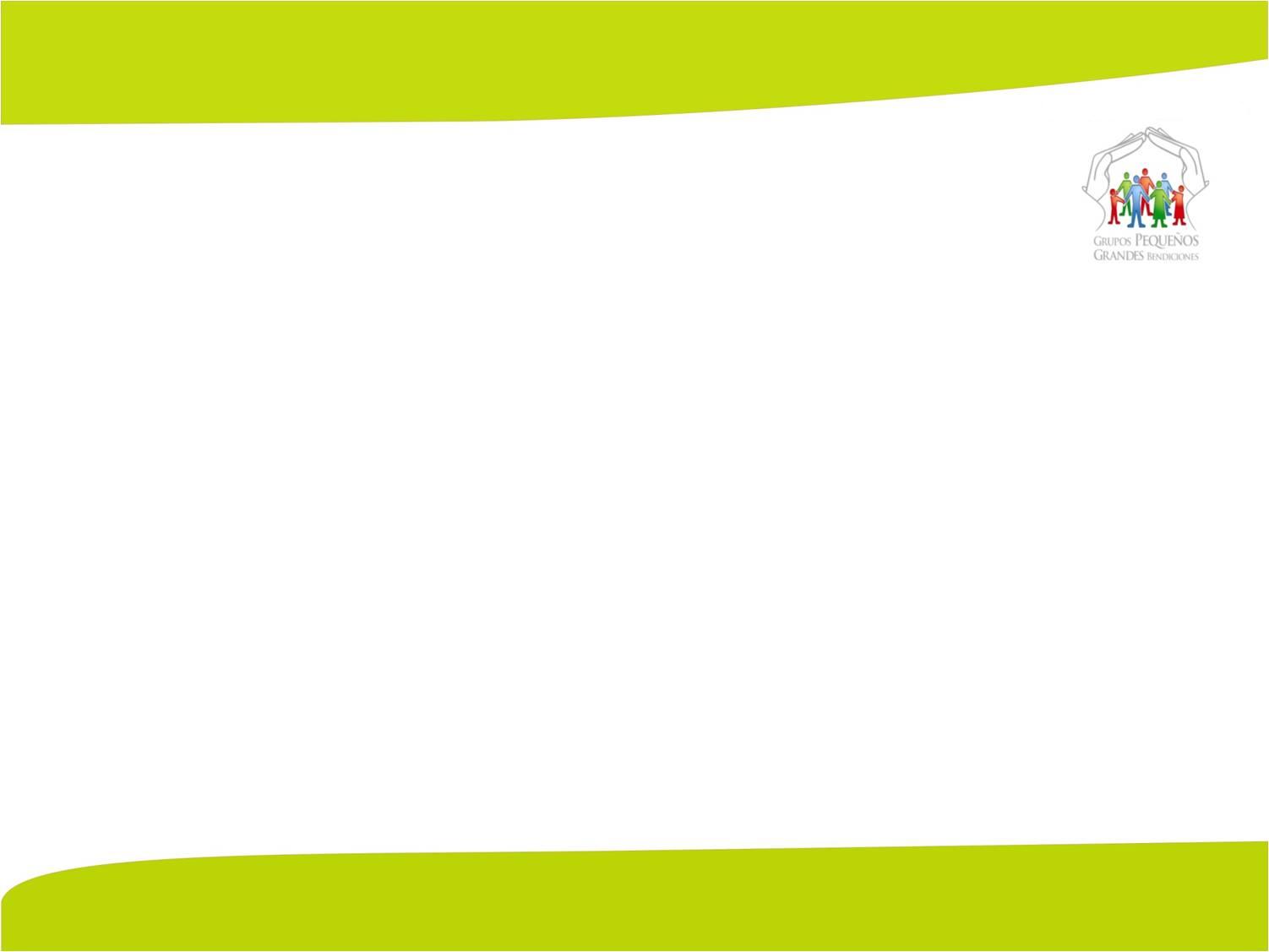 5. COSECHA EN GP
4. ESTUDIO BICLICO EN GP
3. CAPTACION EB EN GP
2. CONSOLIDACION DE G.P.
1. ORGANIZACIÓN DE G.P.
GRUPO PEQUEÑO
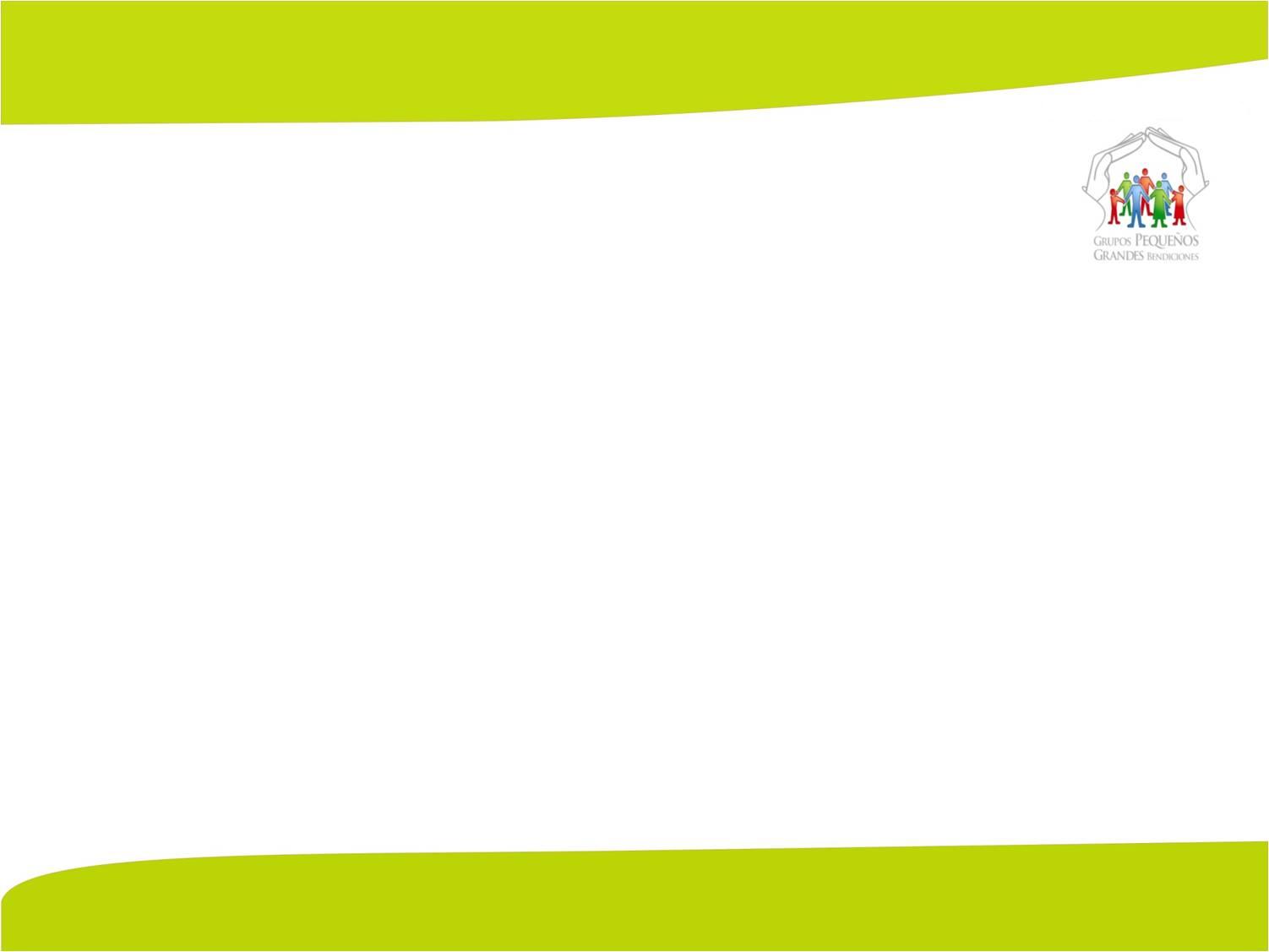 Objetivo de la Capacitación Misionera
Entrenar y equipar al recién bautizado para comprometerlo en la misión.
Estrategias:
Escuela misionera (Modulo I): Una escuela de capacitación del recién bautizado, con la visión de envolverlo en la obra misionera de acuerdo a sus dones
CICLO DE DISCIPULADO
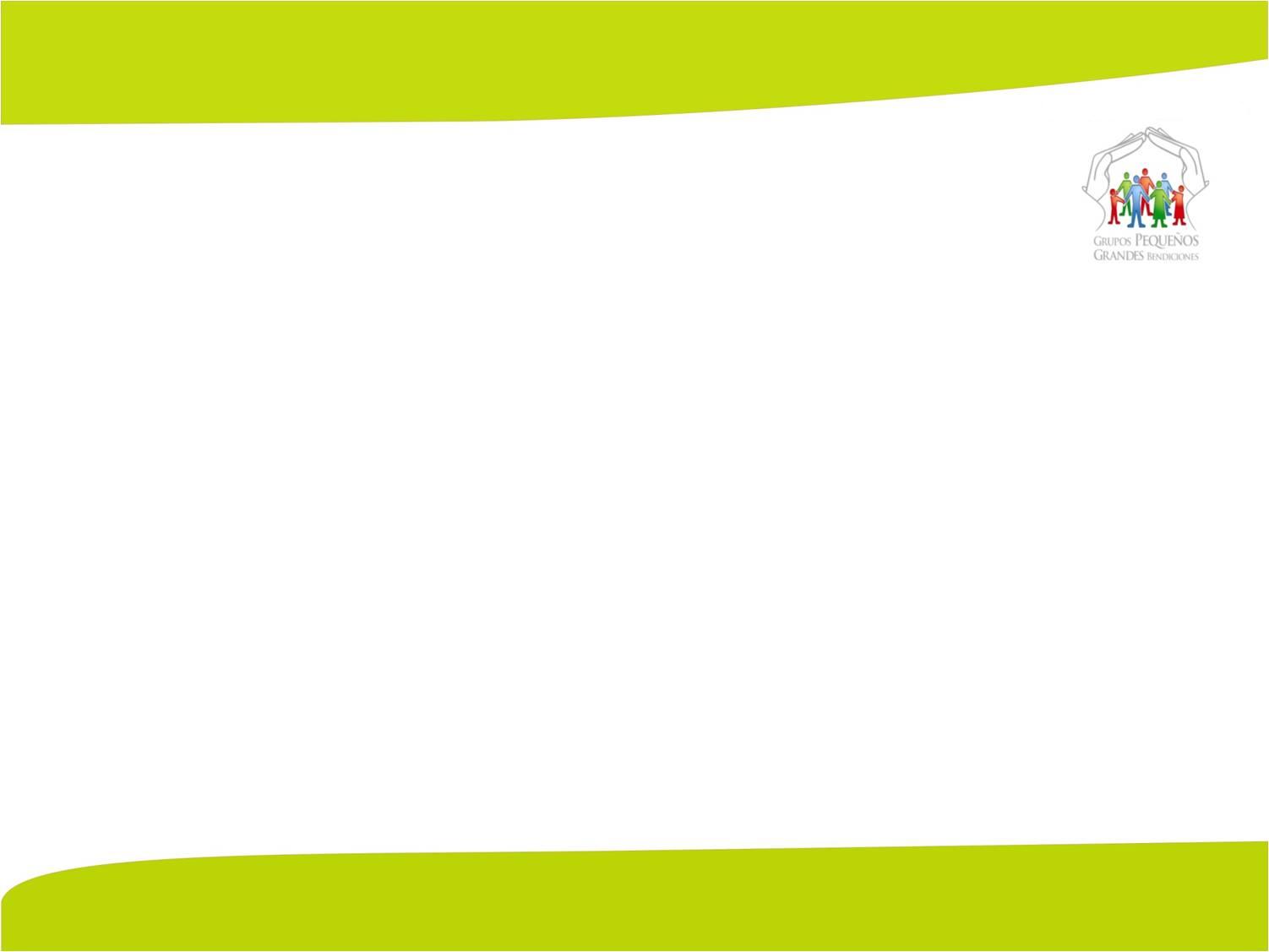 5. COSECHA EN GP
4. ESTUDIO BICLICO EN GP
3. CAPTACION EB EN GP
FASE 1: CONVERSION
2. CONSOLIDACION DE G.P.
1. ORGANIZACIÓN DE G.P.
GRUPO PEQUEÑO
CICLO DE DISCIPULADO
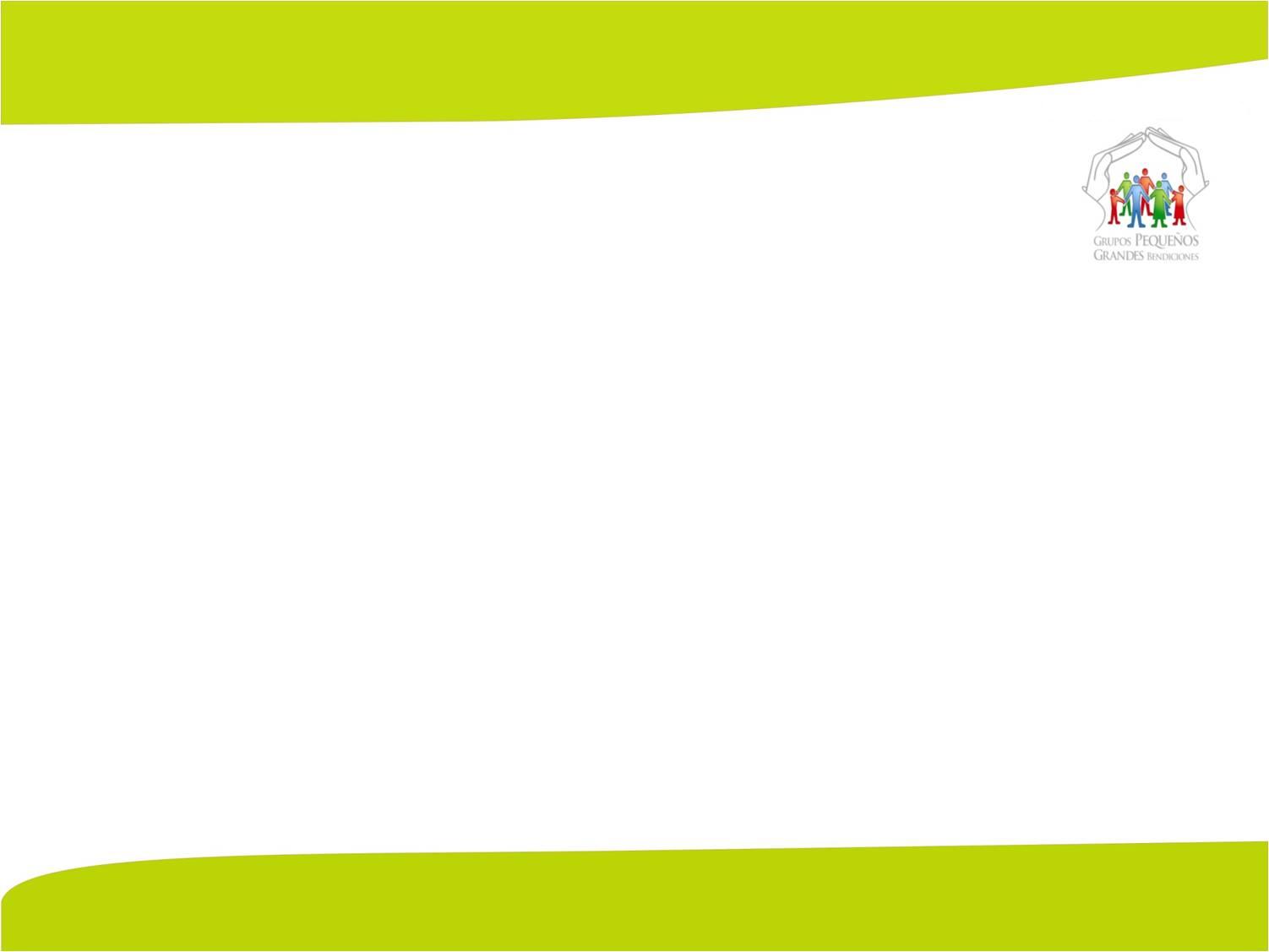 6. CONFIRMACION EN GPS
FASE 2: CONFIRMACION
El discípulo y su comunión con Dios
El discípulo y la comunión con sus semejantes
El discípulo y el retorno de Jesús
El discípulo y la observancia sábado
El discípulo mayordomo fiel
GRUPO PEQUEÑO
CICLO DE DISCIPULADO
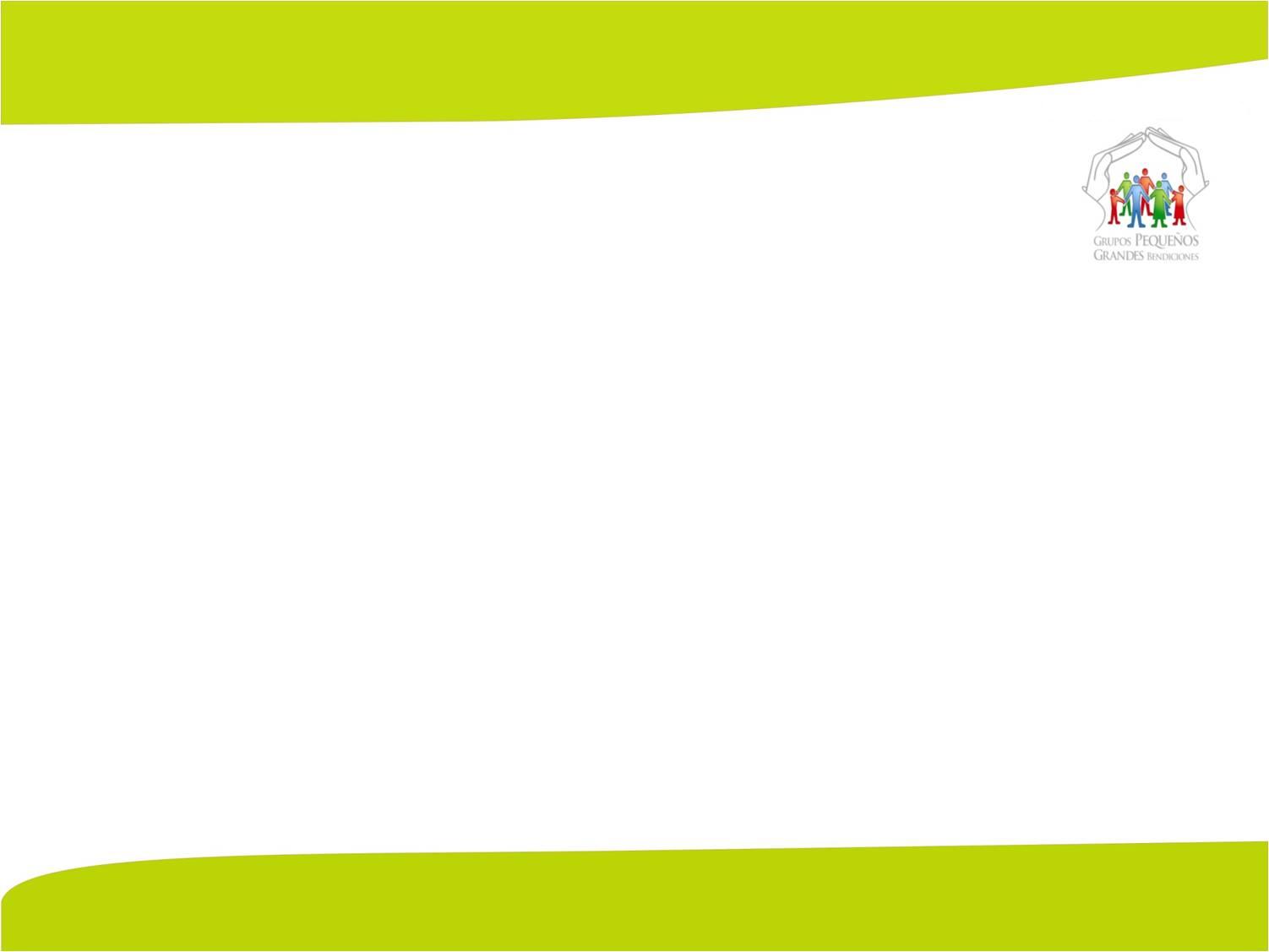 6. CAPACITACION   
           MISIONERA  IGLESIA
FASE 3: CAPACITACION  
         MISIONERA
El ministerio de los creyentes
Los dones espirituales
Aprendiendo a testificar por Jesús
Como realizar una visita misionera 
Como dirigir un estudio bíblico
GRUPO PEQUEÑO